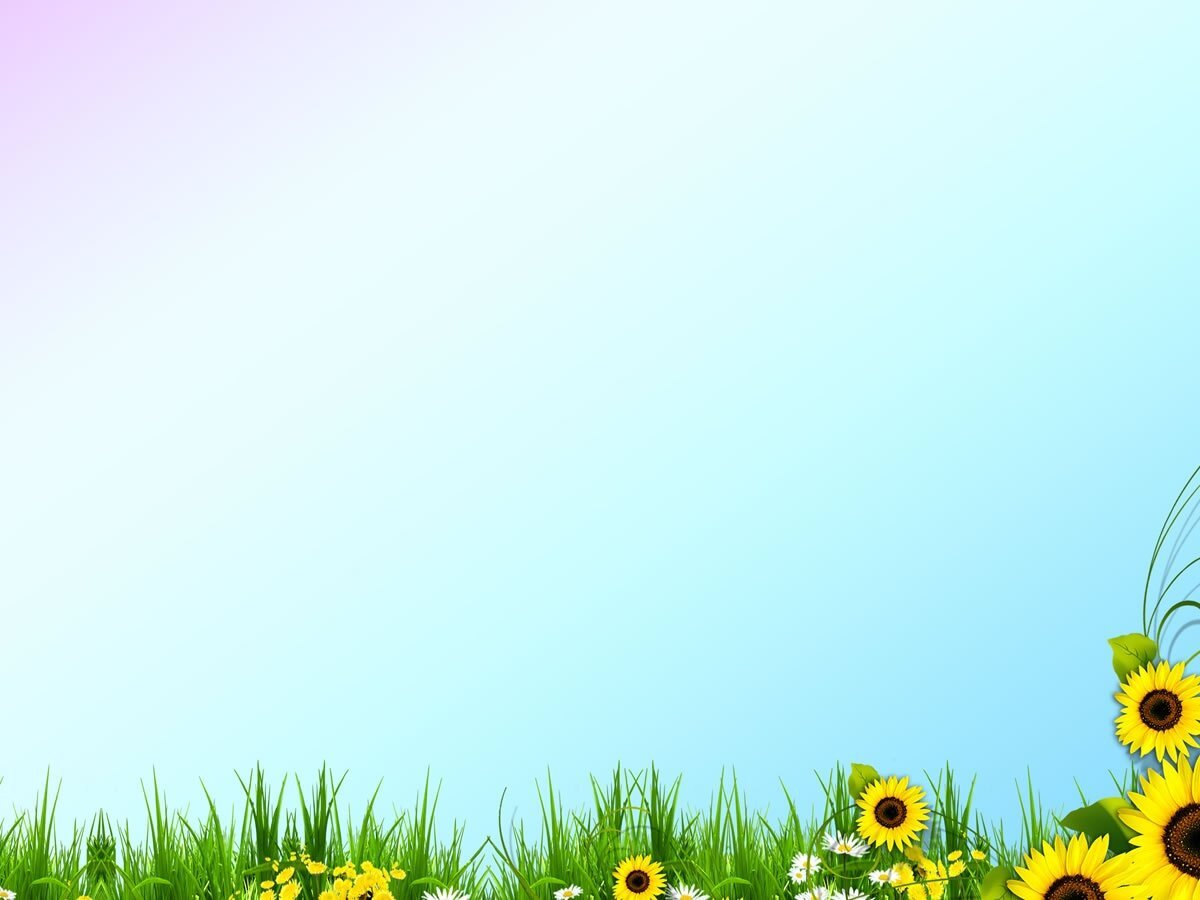 Неделя психологии в группе «Дюймовочка»
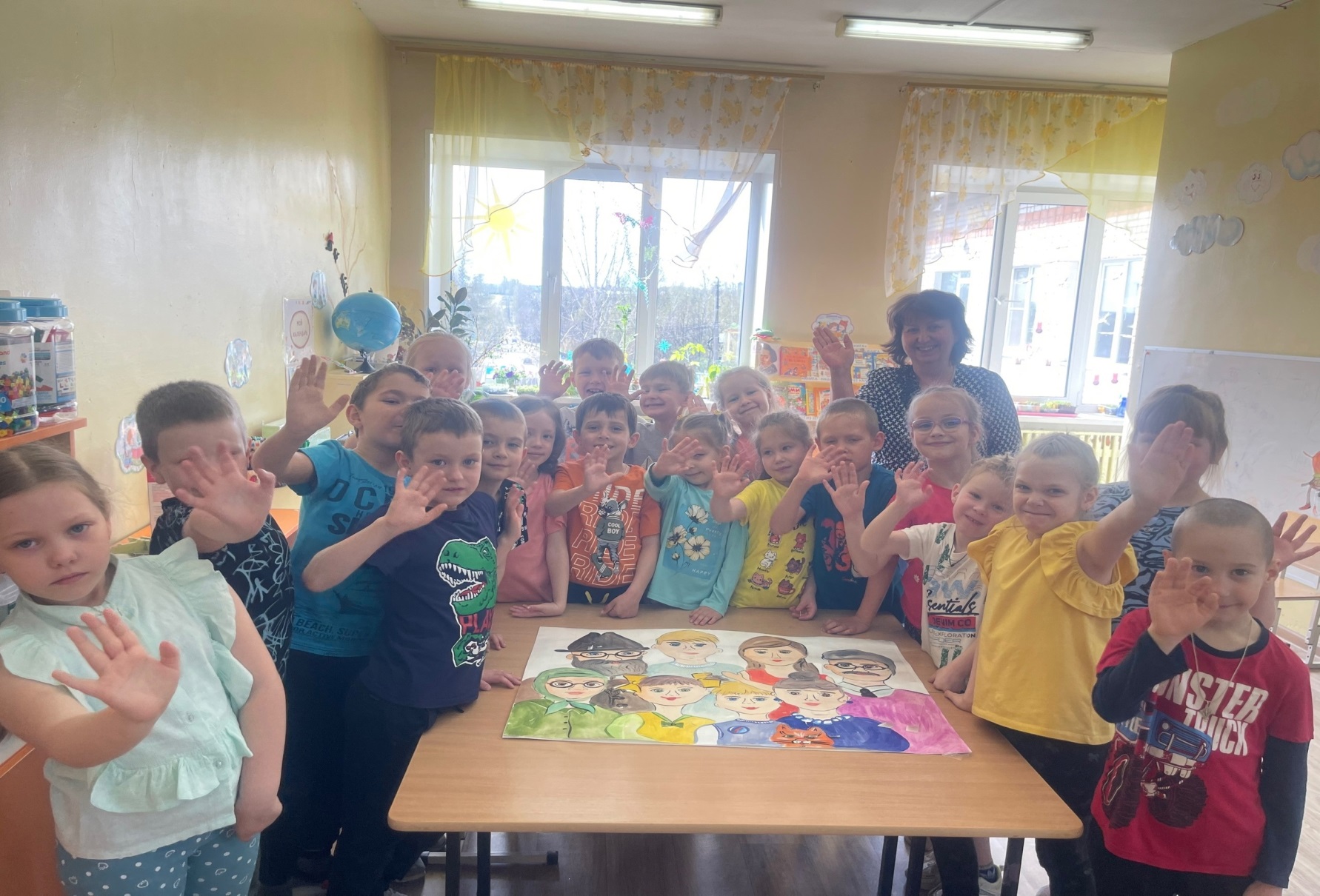 Выполнила: воспитатель Красильникова О.А.
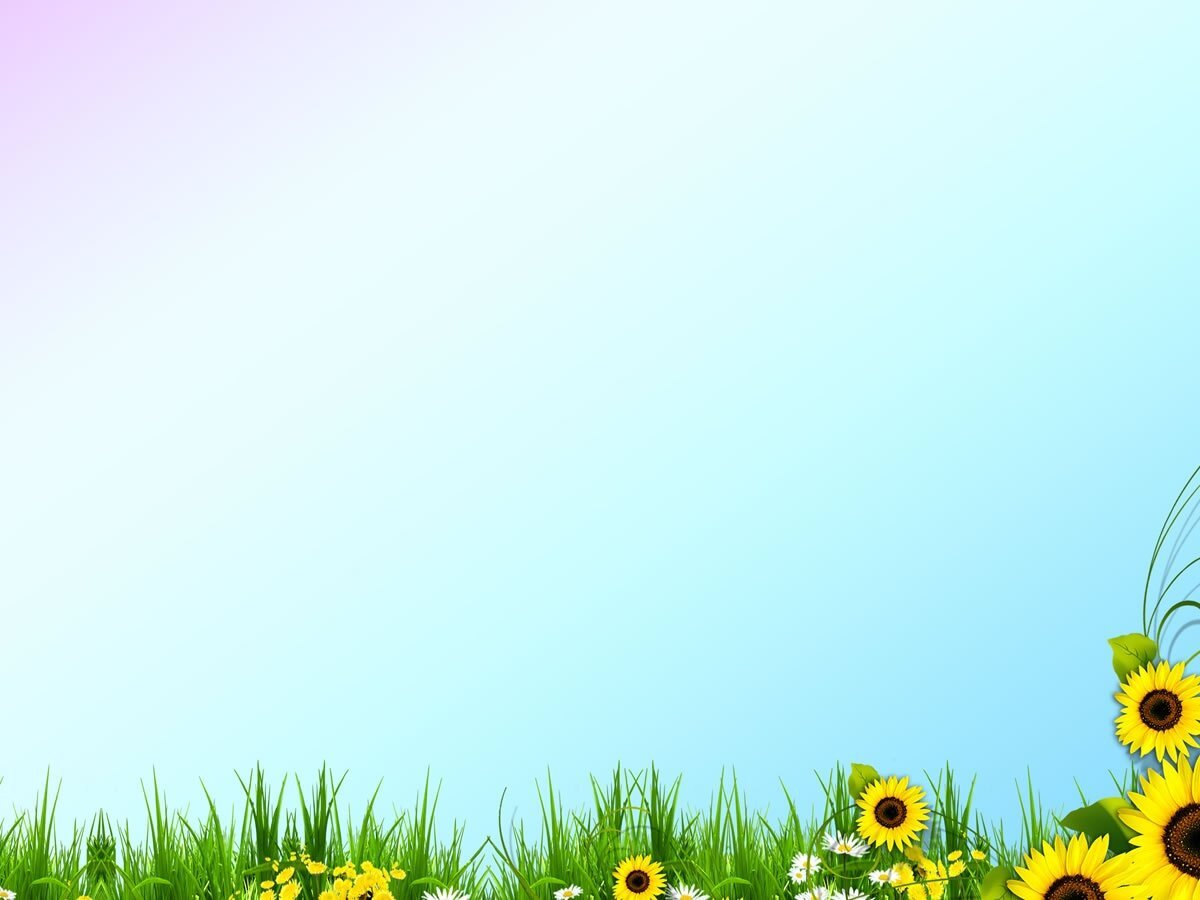 Участвовали в квест игре «Семейные ценности»
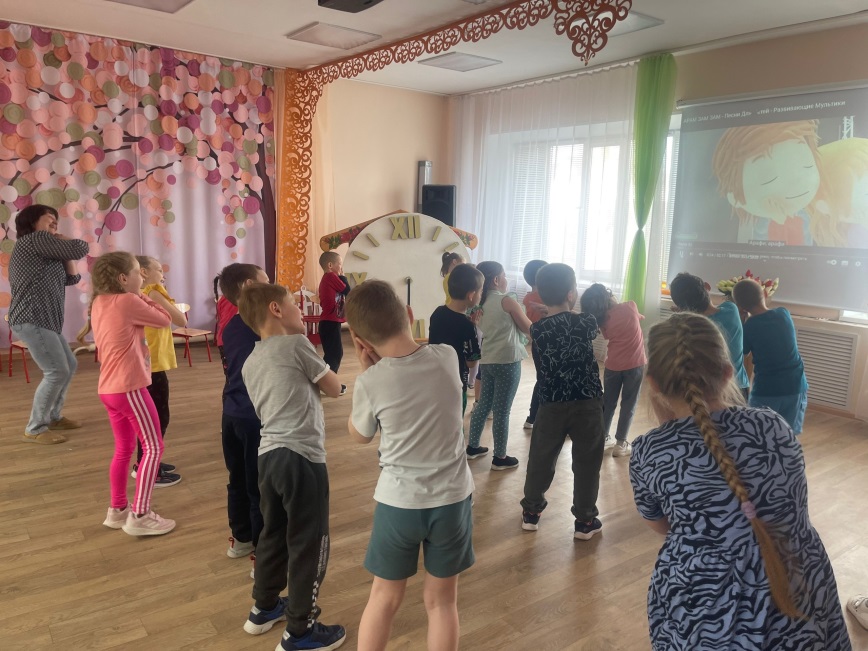 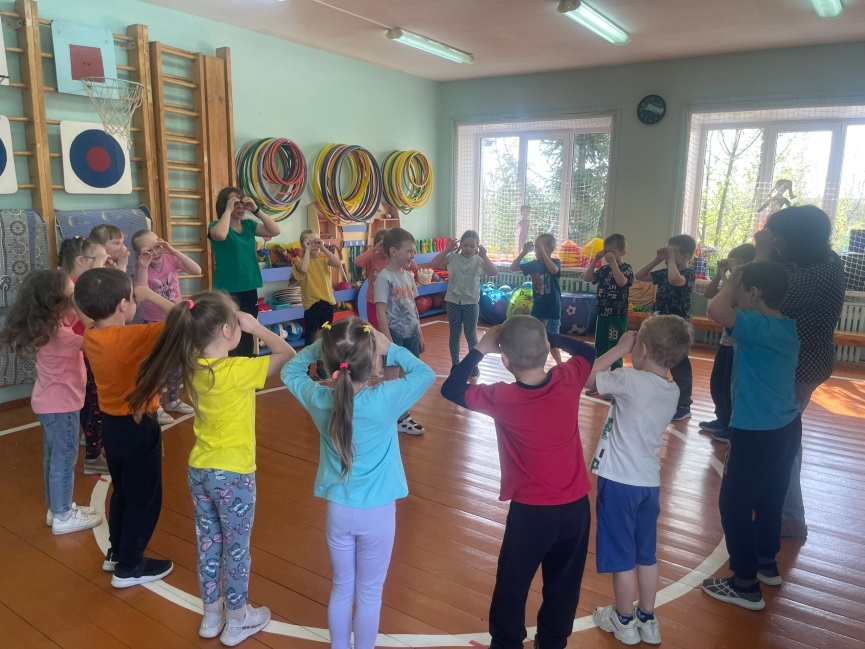 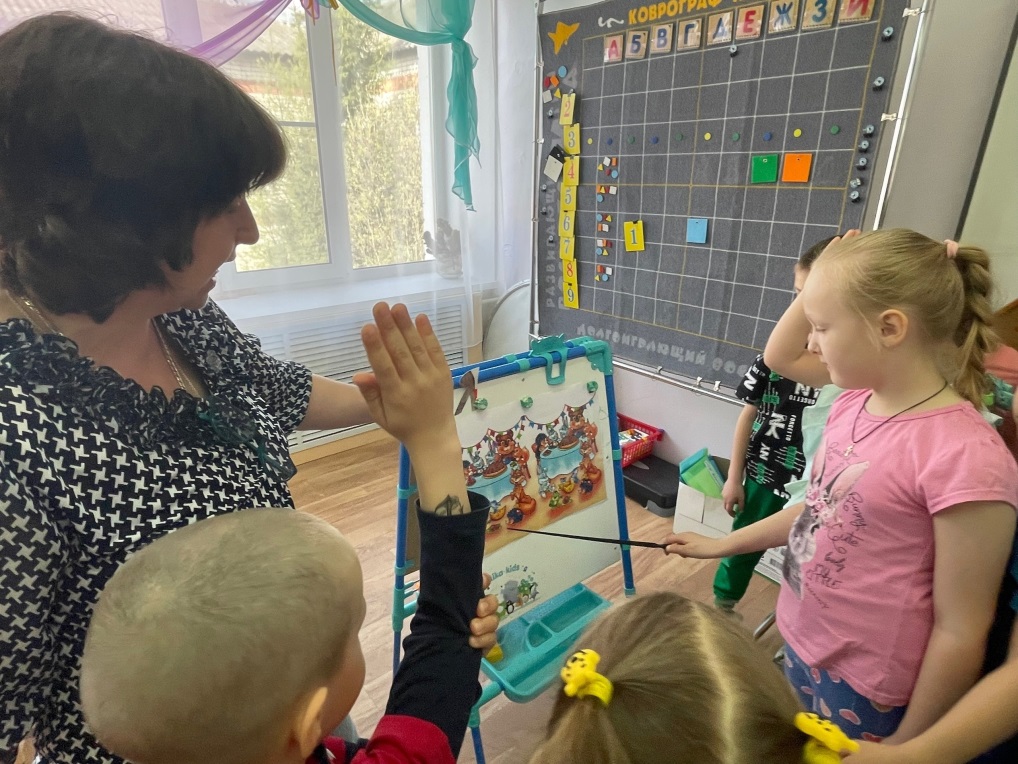 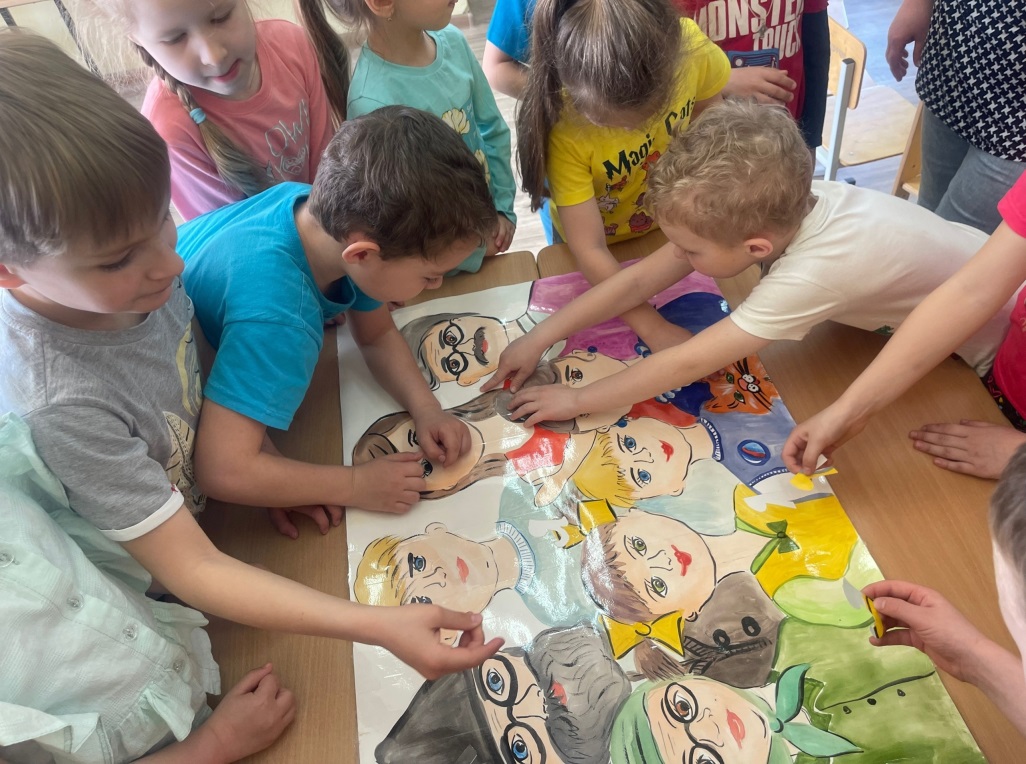 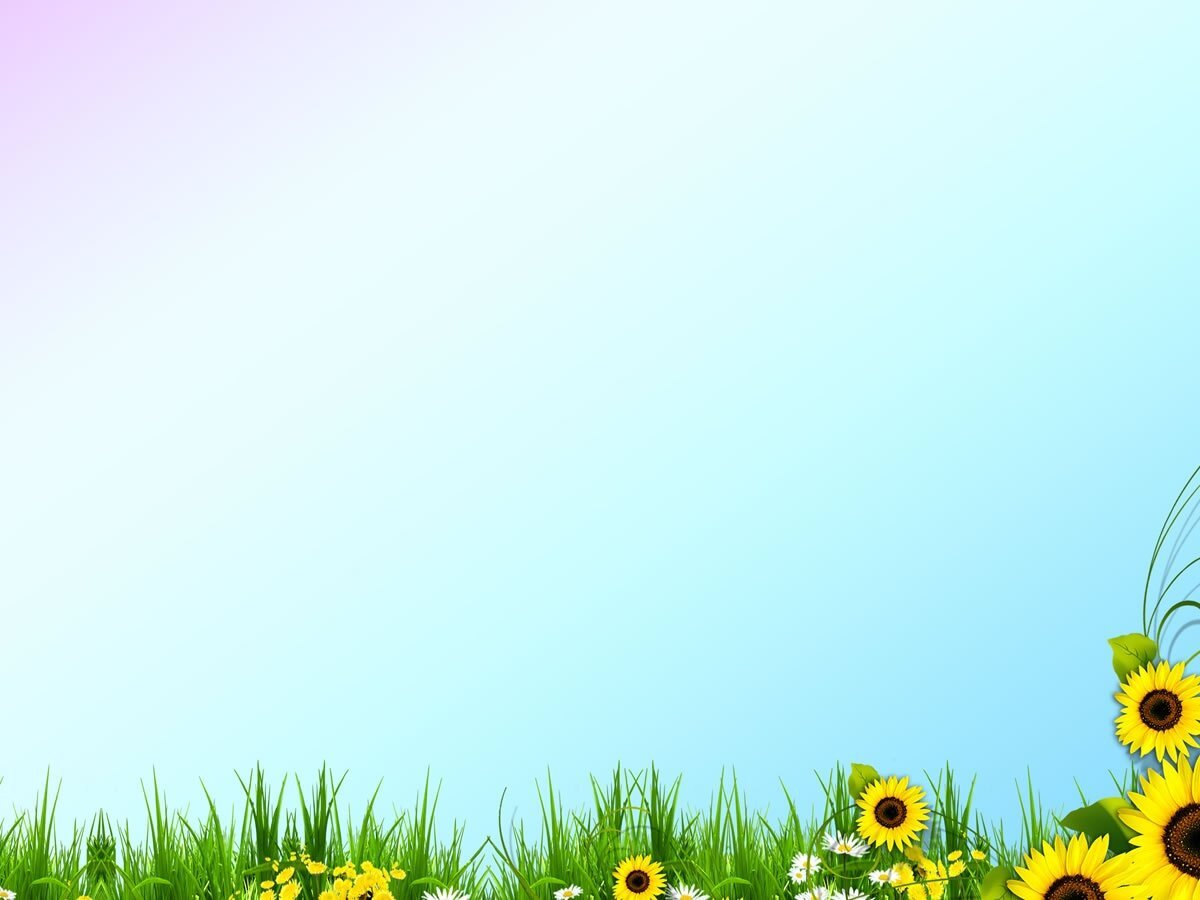 Дайте детству наиграться
Вдоволь, досыта, не вкратце,
Дайте дождиком умыться,
Дайте, как цветку, раскрыться.
Не травите детство спором,
Не нудите разговором,
Не давите злом и страхом,
Не бросайте слов с размаху.
Душу детскую щадите,
Пуще глаза берегите,
Зря за шалость не корите –
Ни родитель, ни учитель.
Развивая детский разум,
Не влезайте в дебри сразу.
Детства дни не торопите,
Детству солнце подарите.
Дайте детству наиграться,
Насмеяться, наскакаться
Дайте радостно проснуться,
Дайте в ласку окунуться.
Дайте детству удержаться,
Дайте верой надышаться,
Дайте в рост ему подняться,
Дайте детству состояться!
Участвовали в выставке «Родители тоже играли»
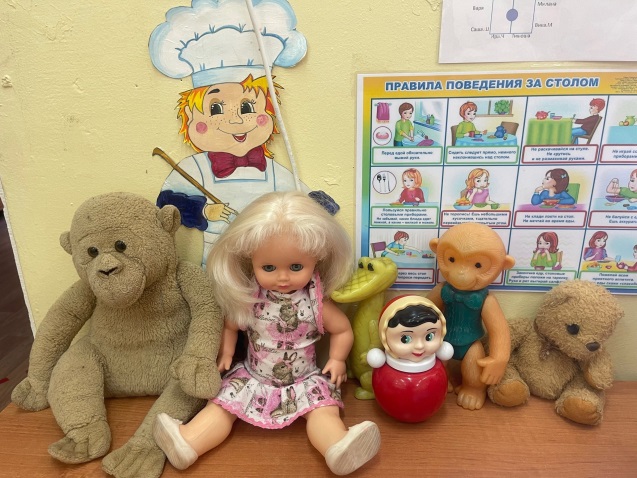 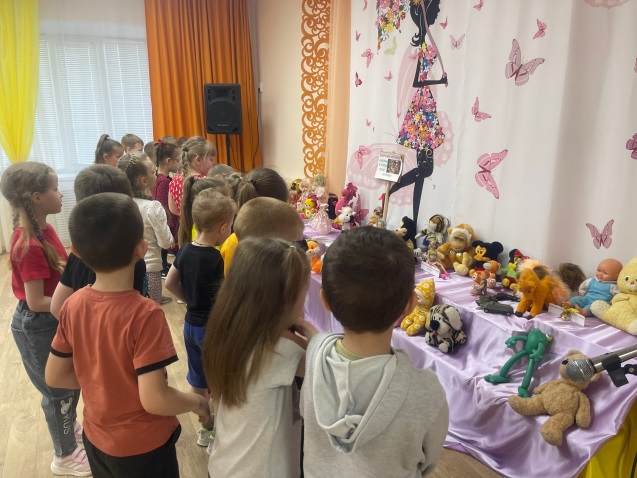 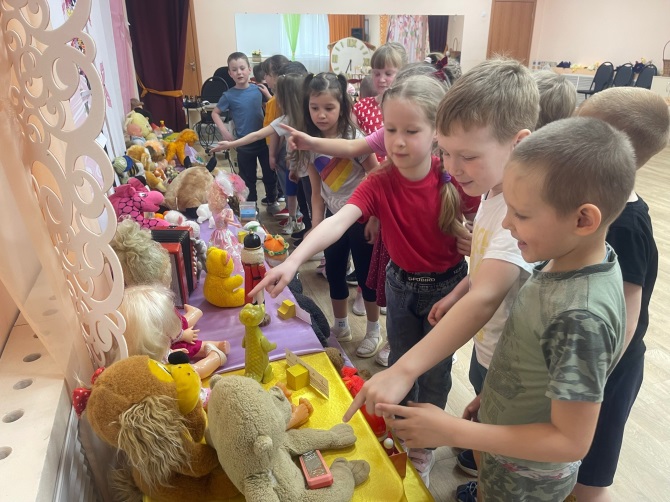 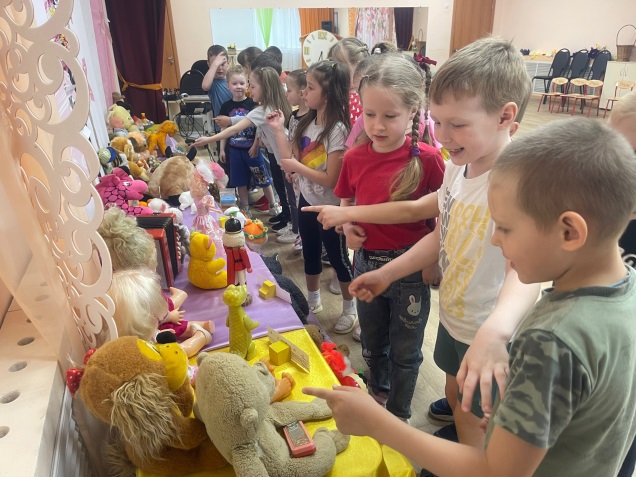 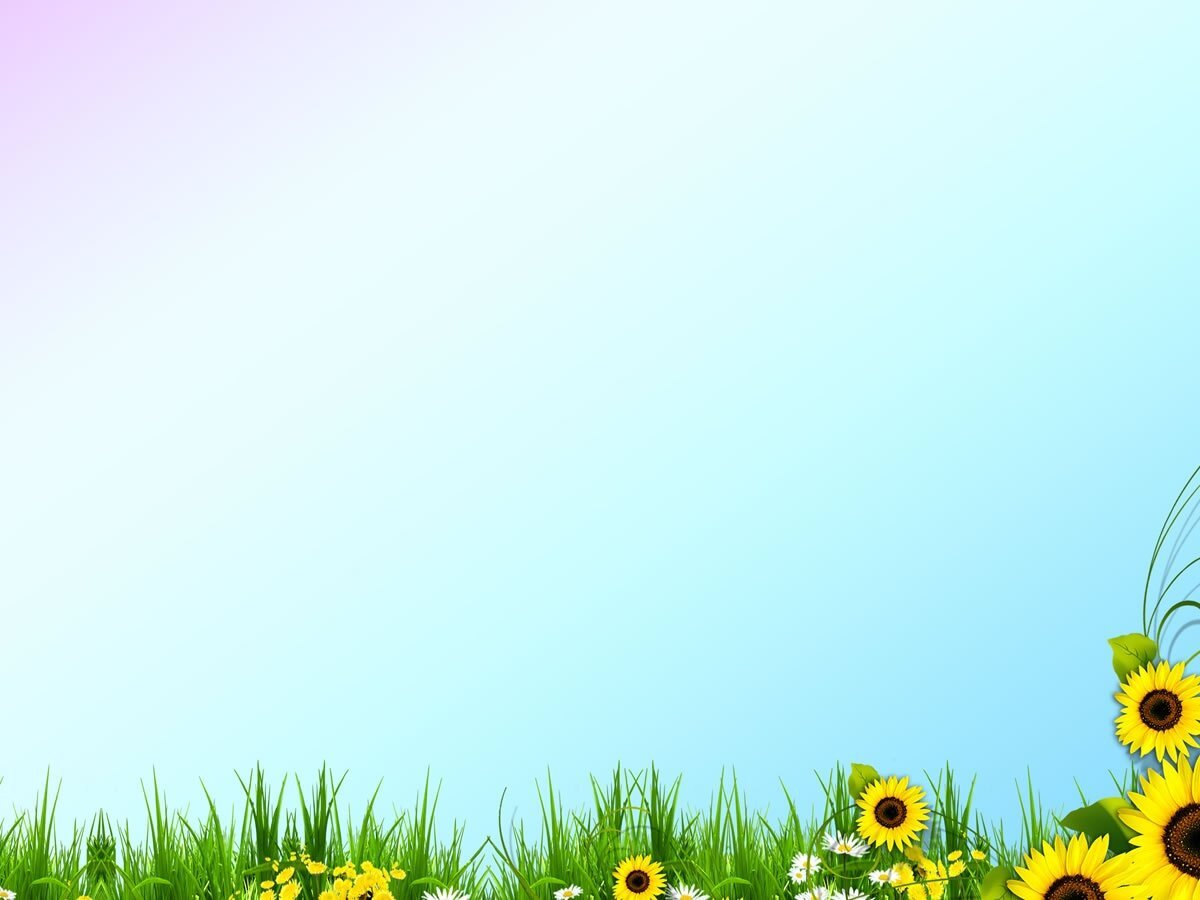 Участвовали в фотовыставке «Хорошо нам рядышком с бабушкой и дедушкой»
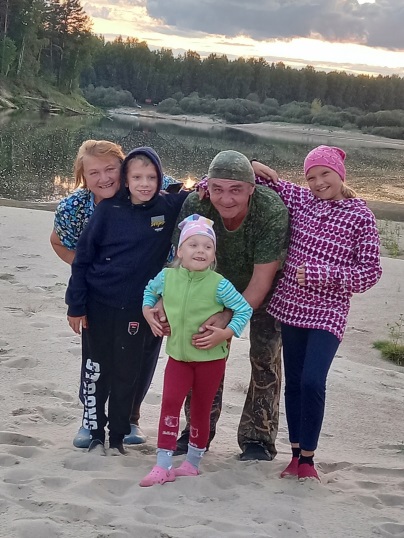 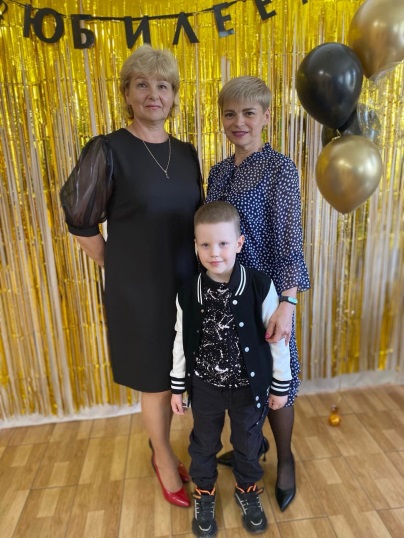 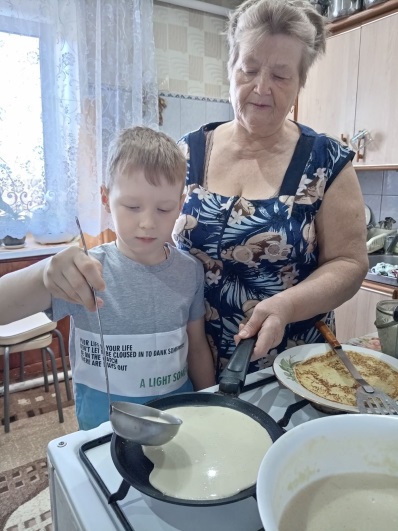 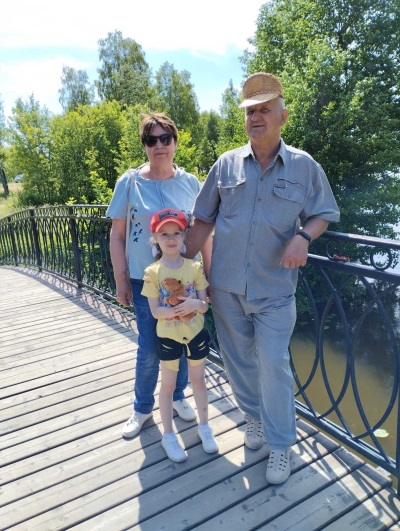 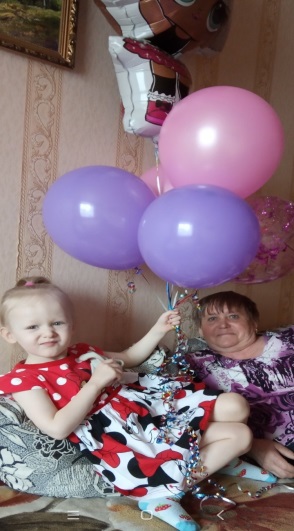 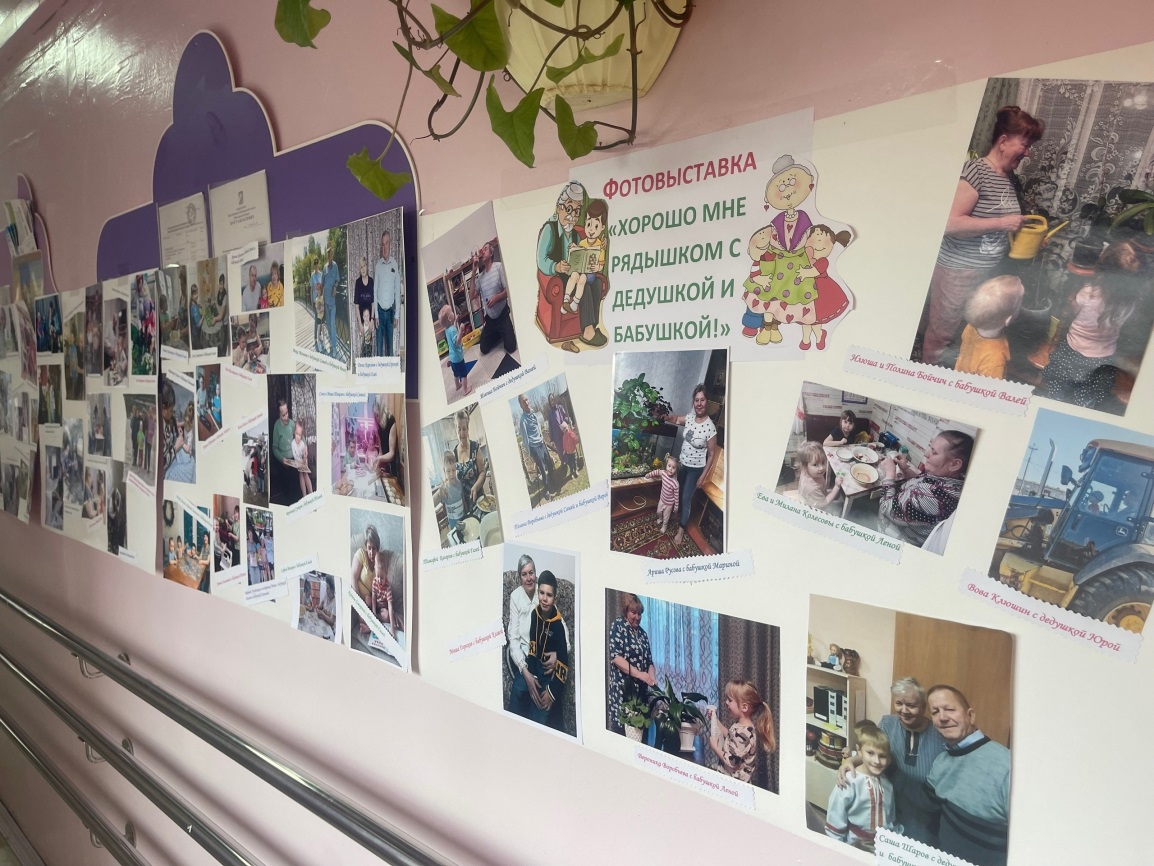 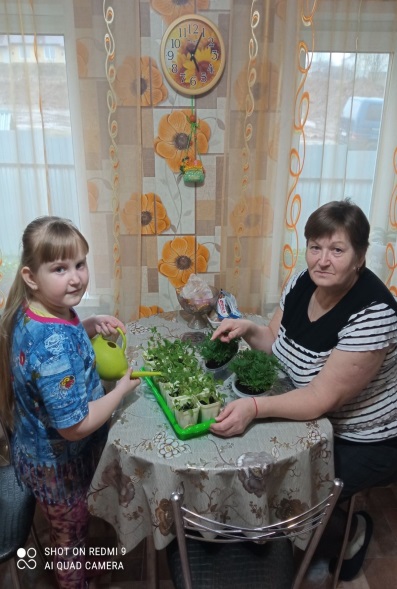 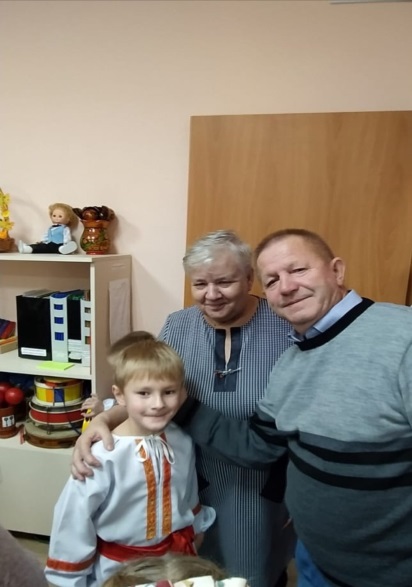 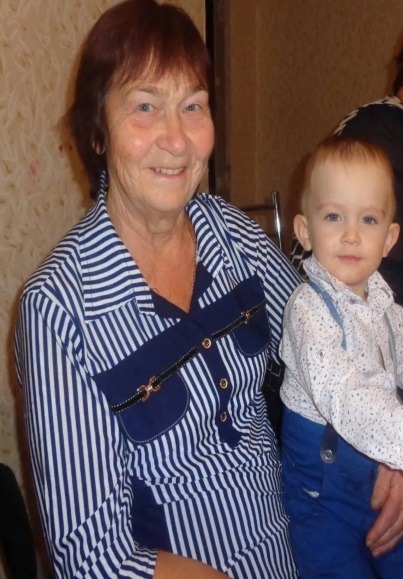 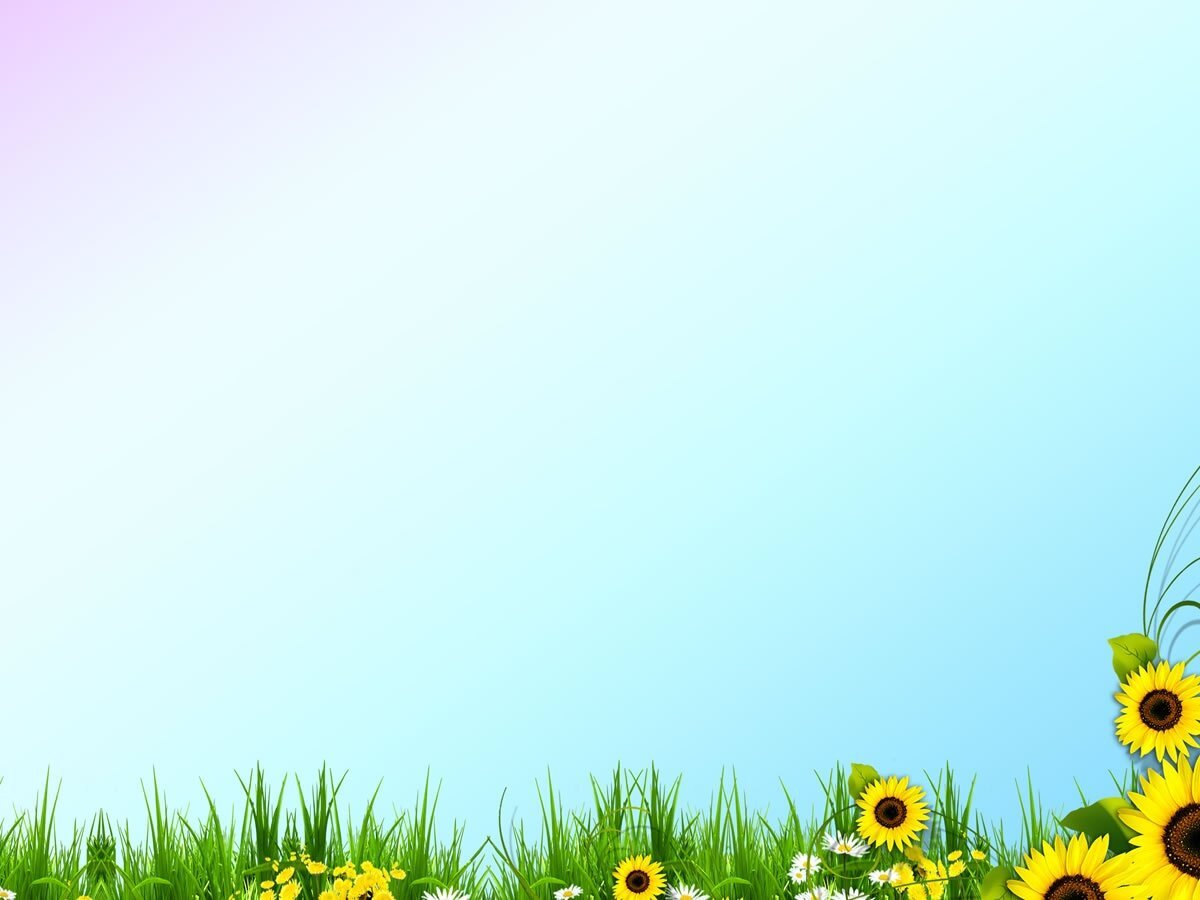 Участвовали в выставке  леэпбук «Моя семья»
Семья — это счастье, любовь и удача,Семья — это летом поездки на дачу.Семья — это праздник, семейные даты,Подарки, покупки, приятные траты.
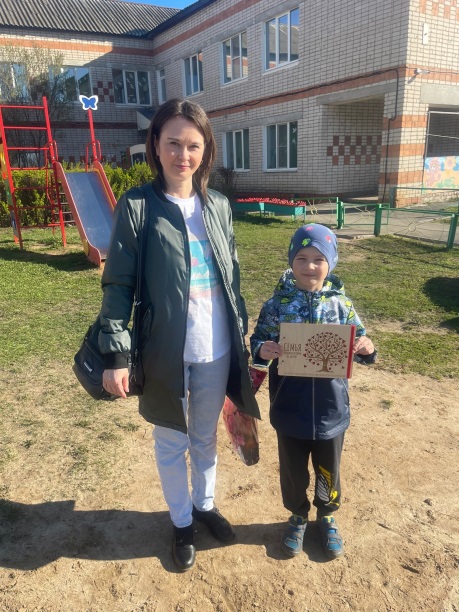 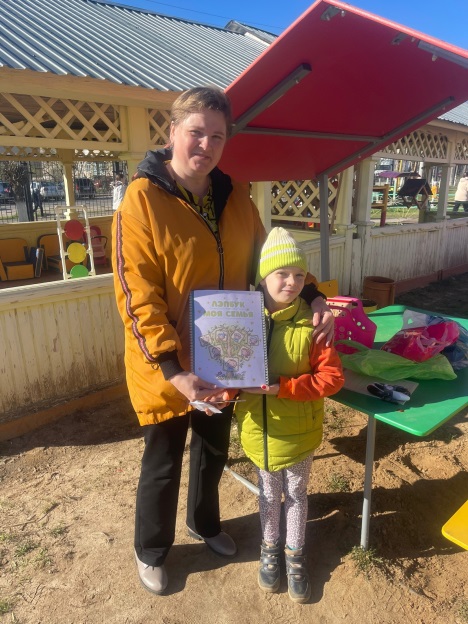 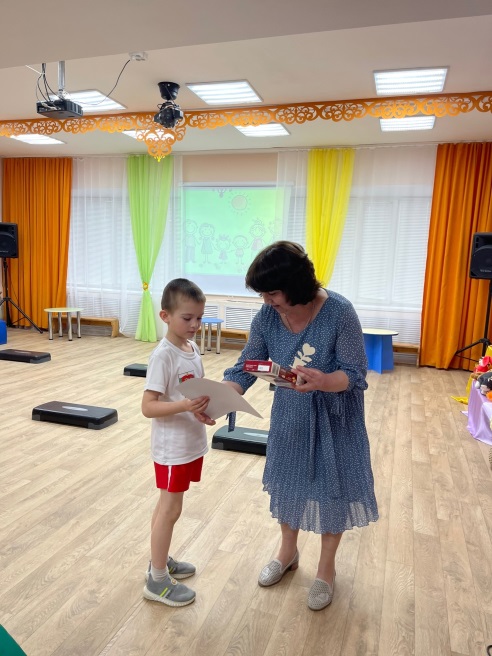 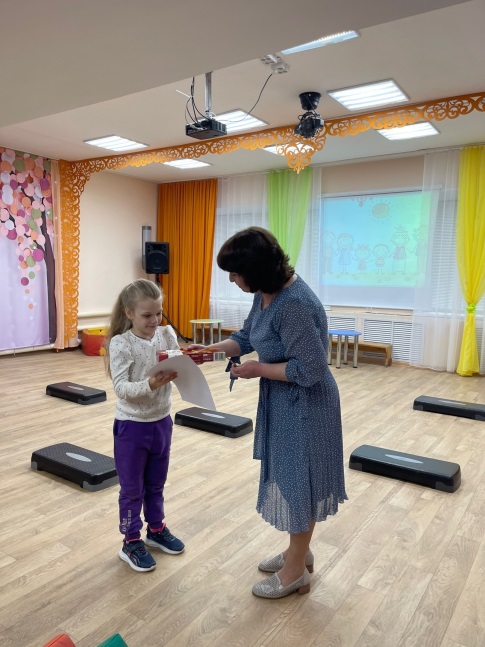 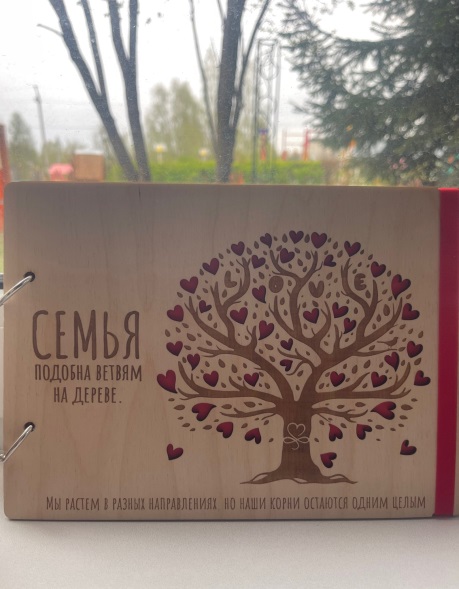 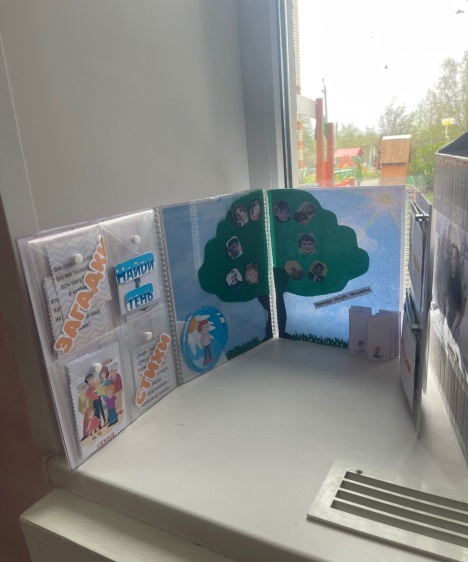 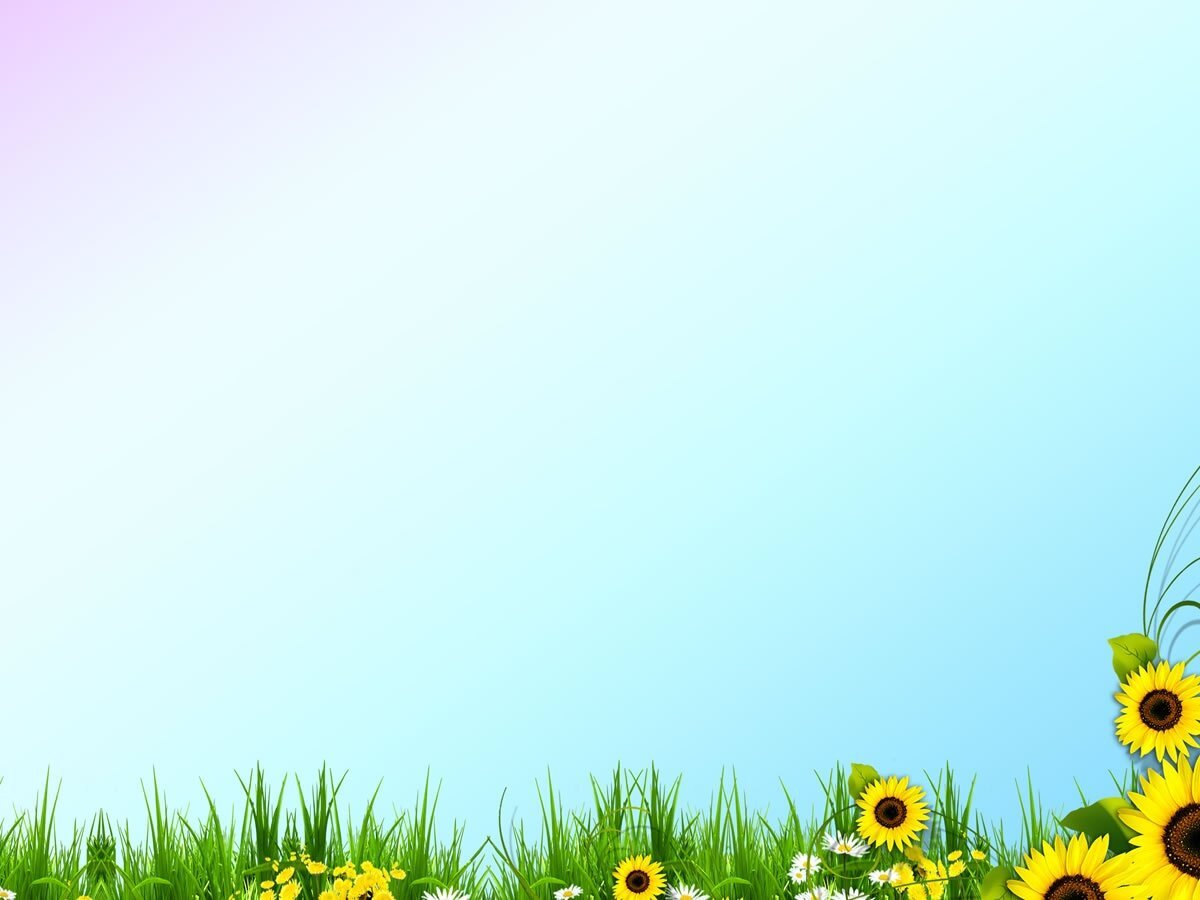 Выставка аппликации на тему «Моя семья»
Семья – это МЫ. Семья – это я,Семья – это папа и мама моя,Семья – это Павлик — братишка родной,Семья – это бабушки две дорогие,Семья – и сестренки мои озорные,Семья – это крестный, и тети, и дяди,Семья – это елка в красивом наряде,Семья – это праздник за круглым столом,Семья – это счастье, Семья – это дом,Где любят и ждут, и не помнят о злом!
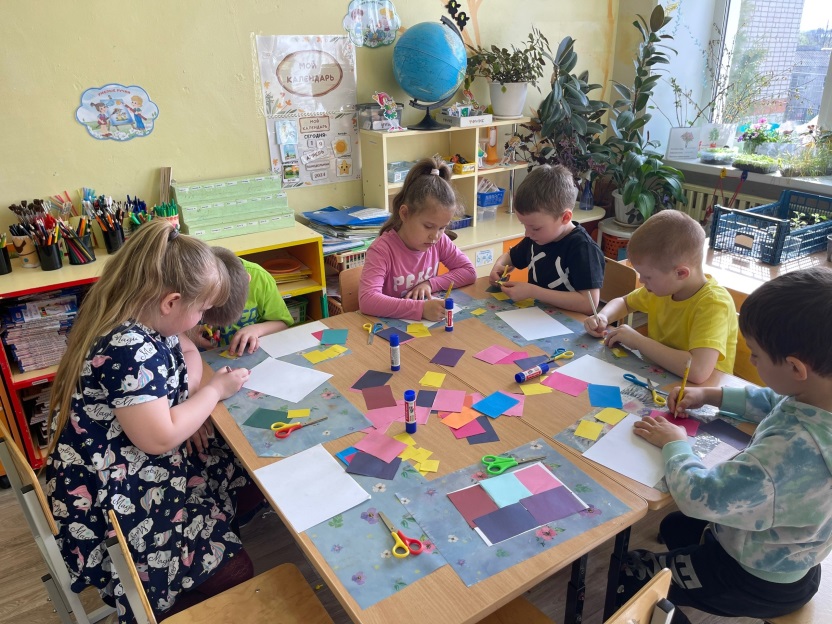 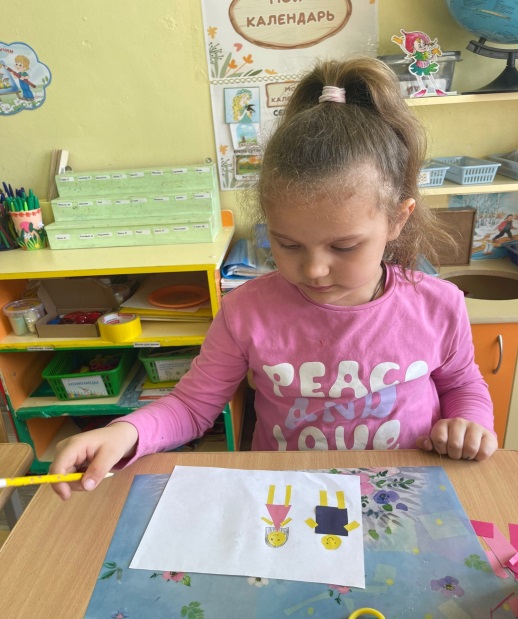 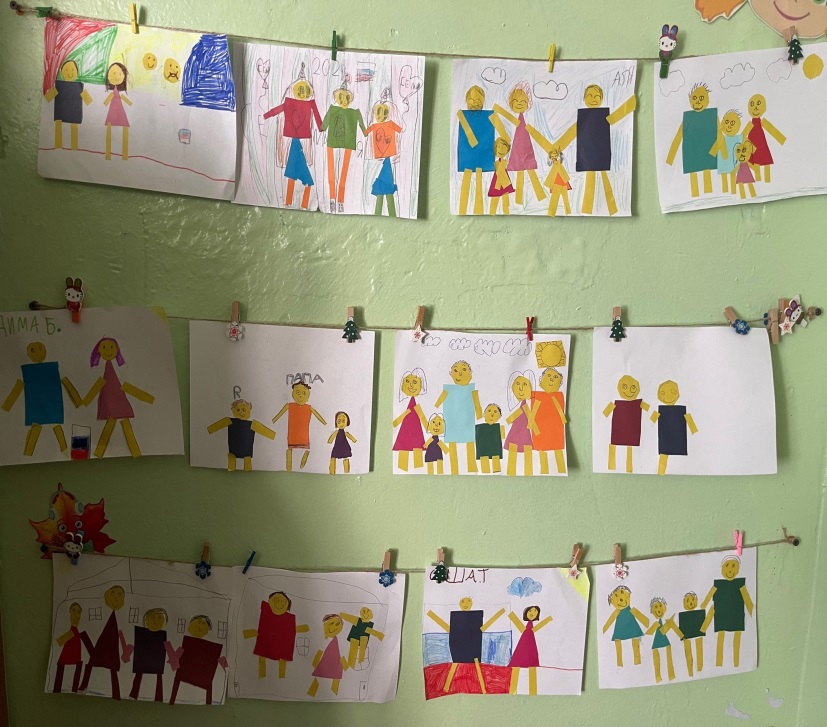 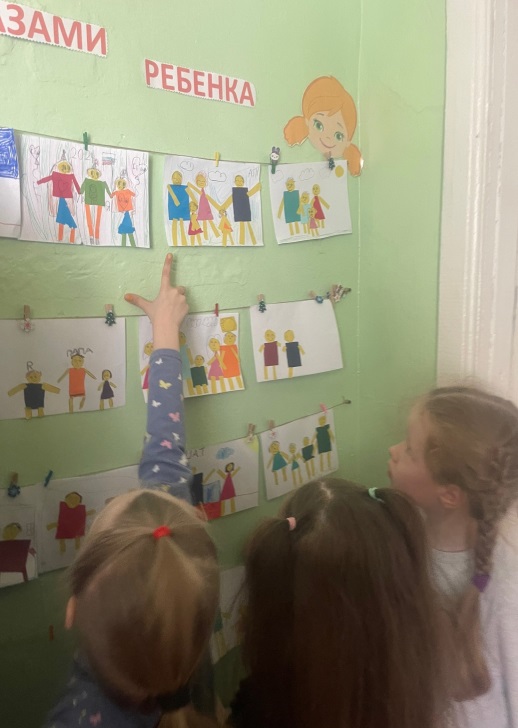 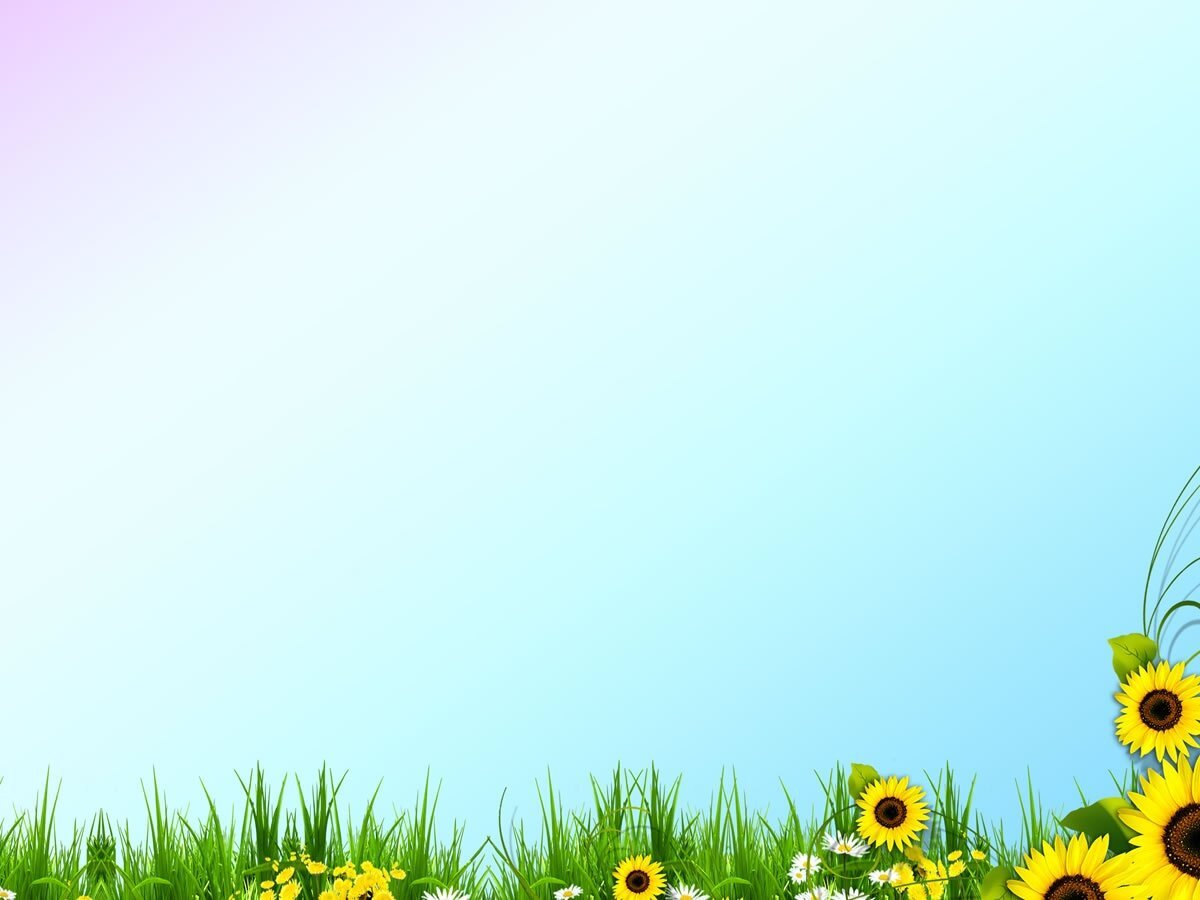 Конструирование «Дом для большой семьи»
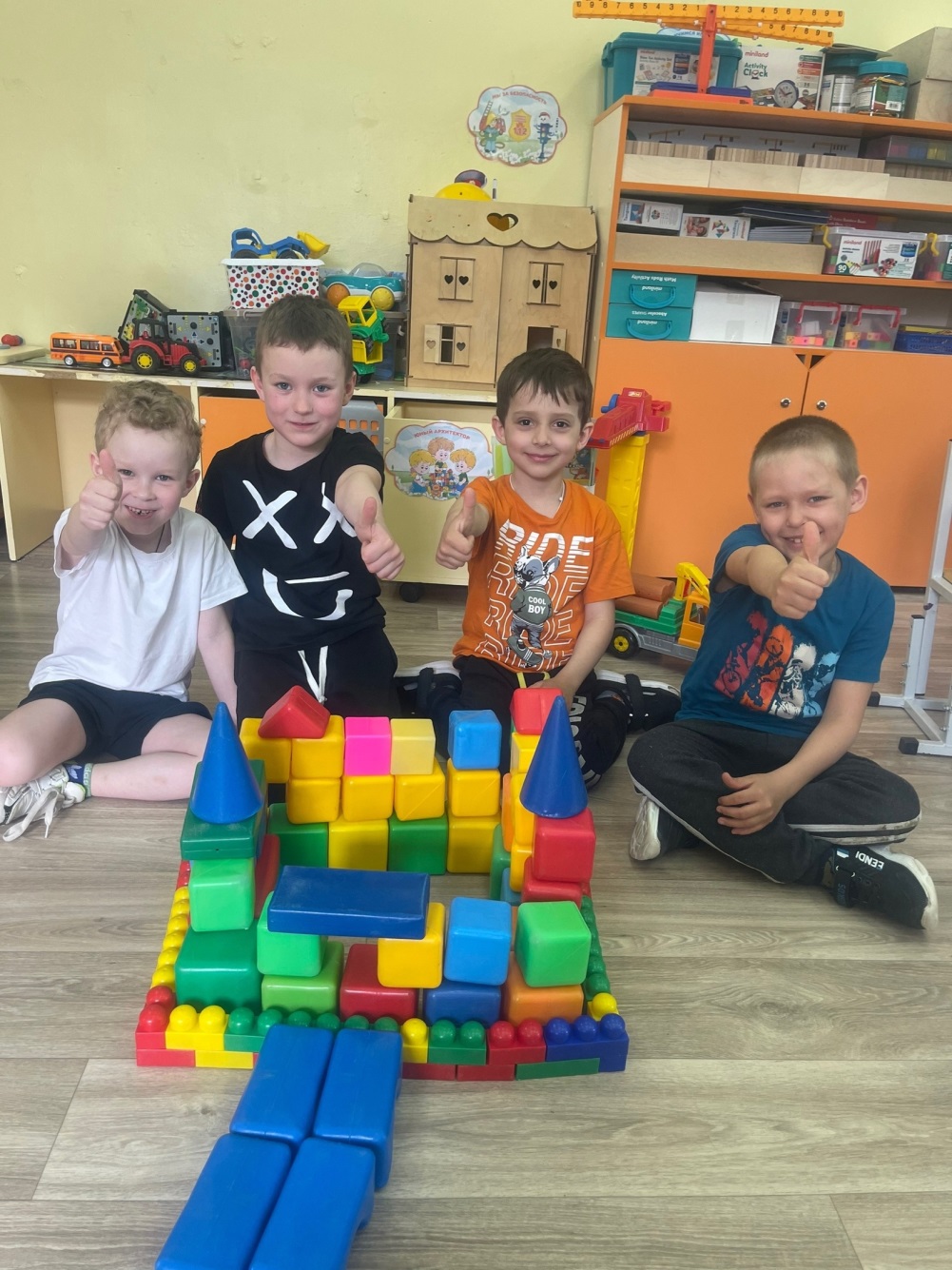 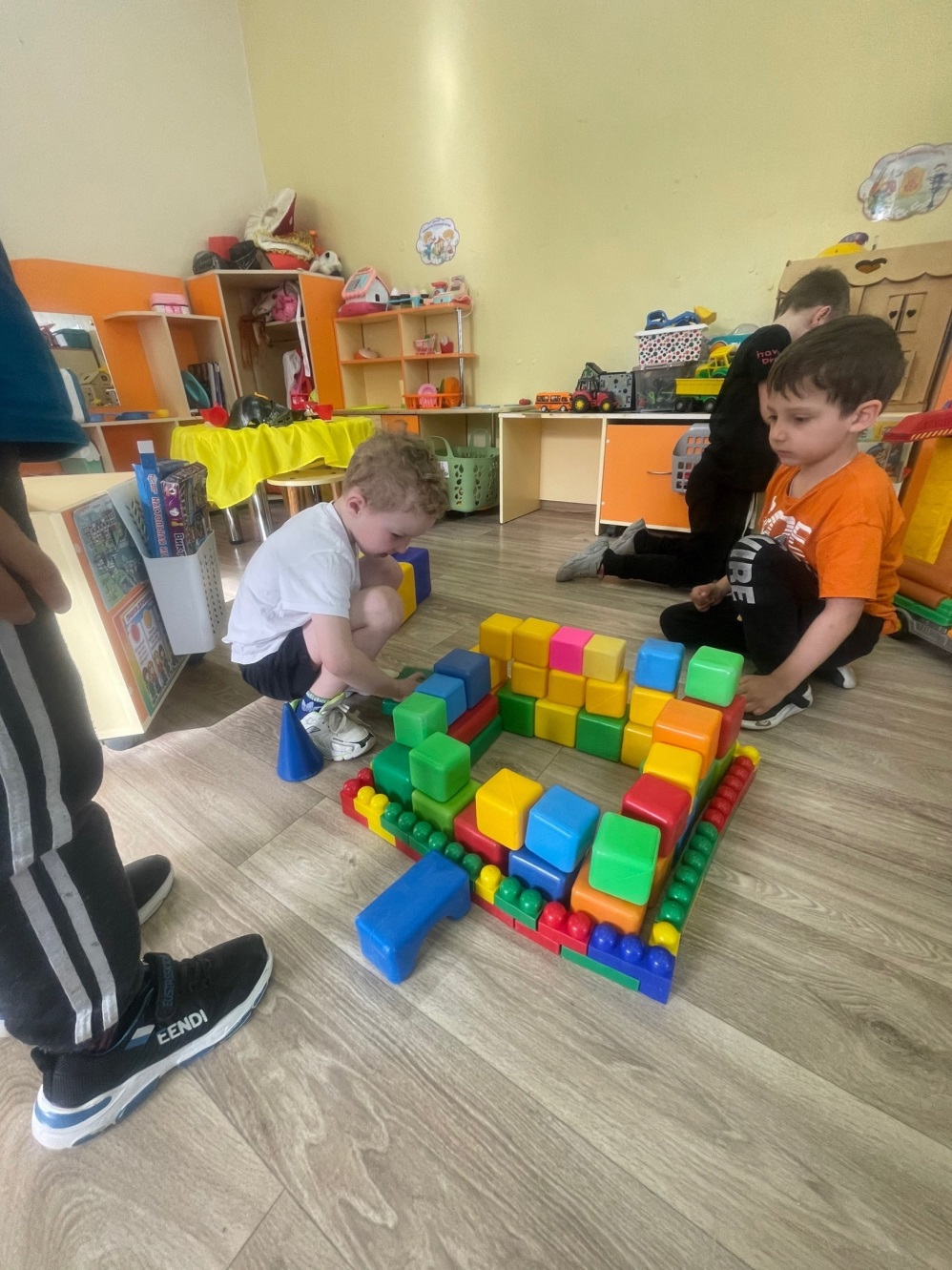 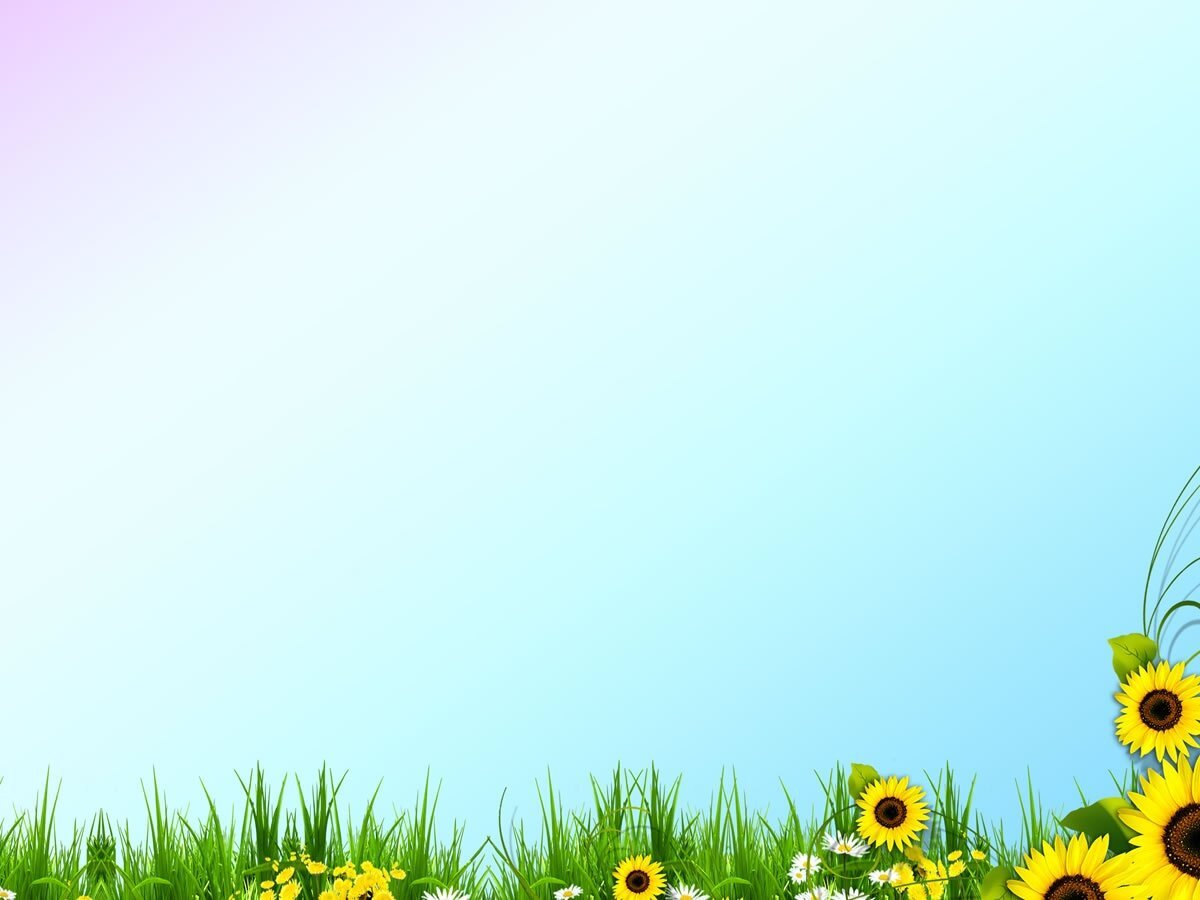 Рисование: «Дом моей мечты»
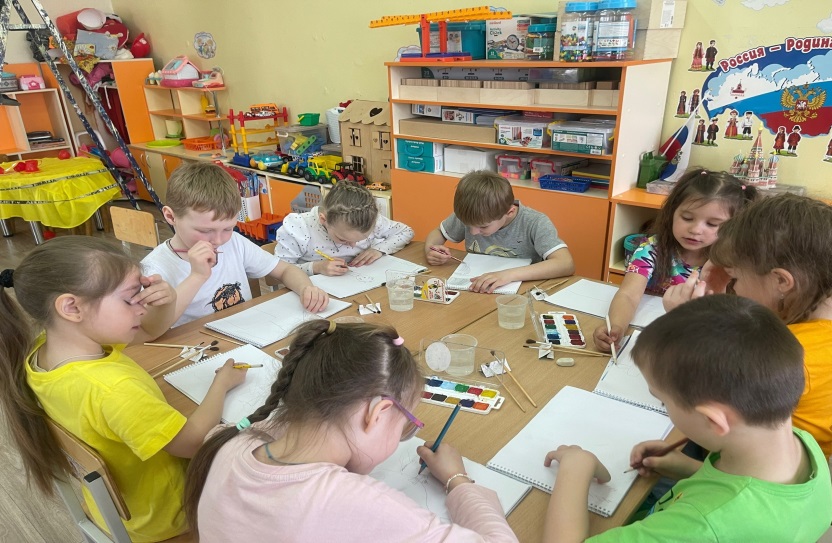 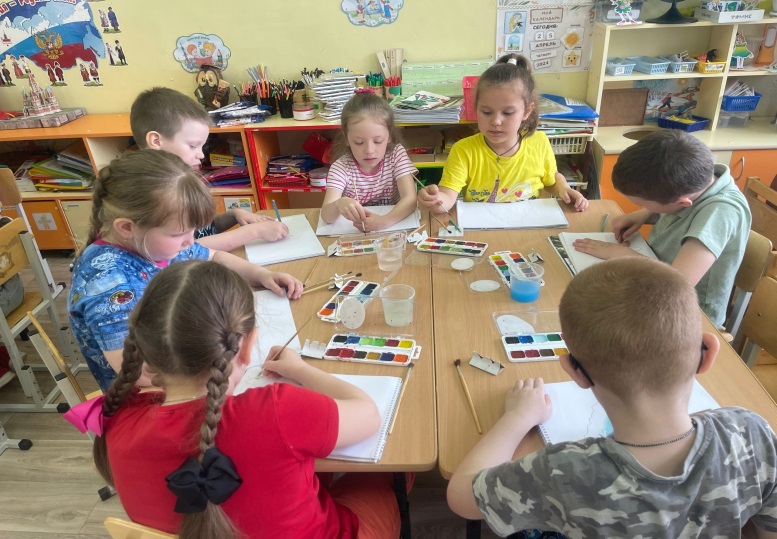 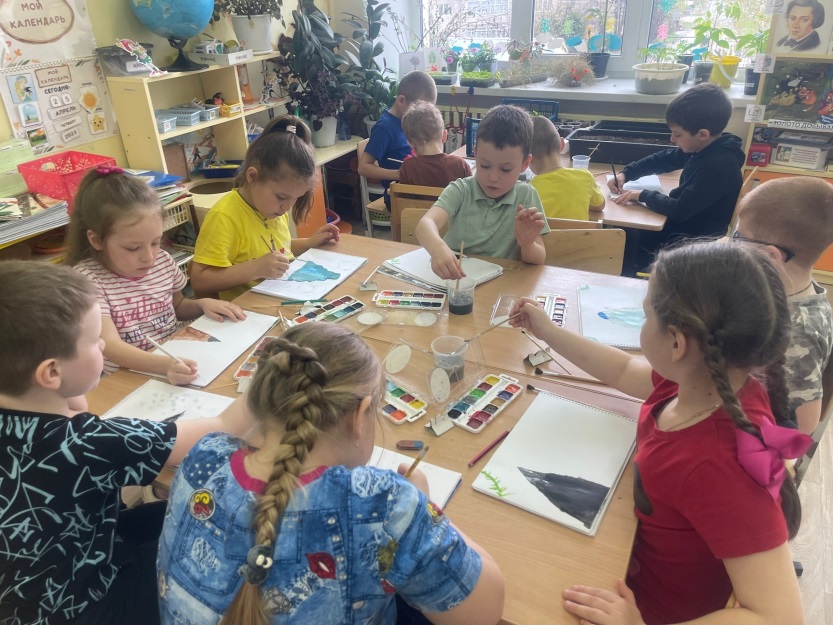 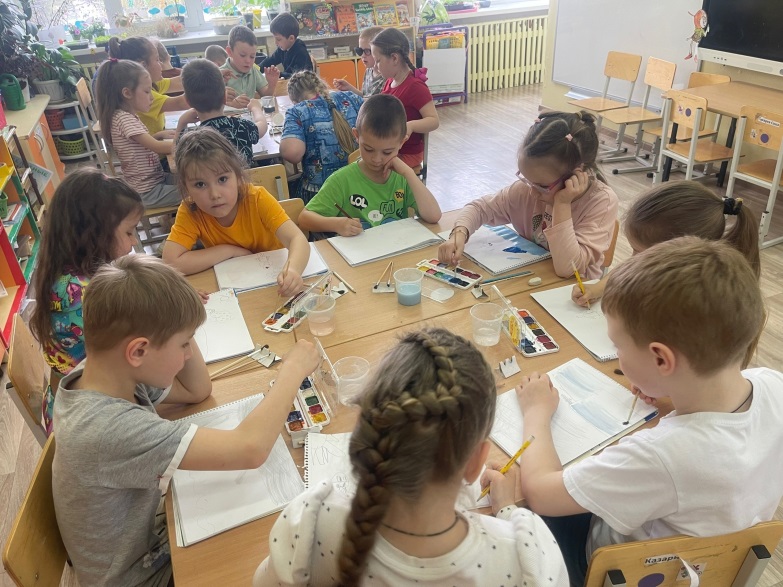 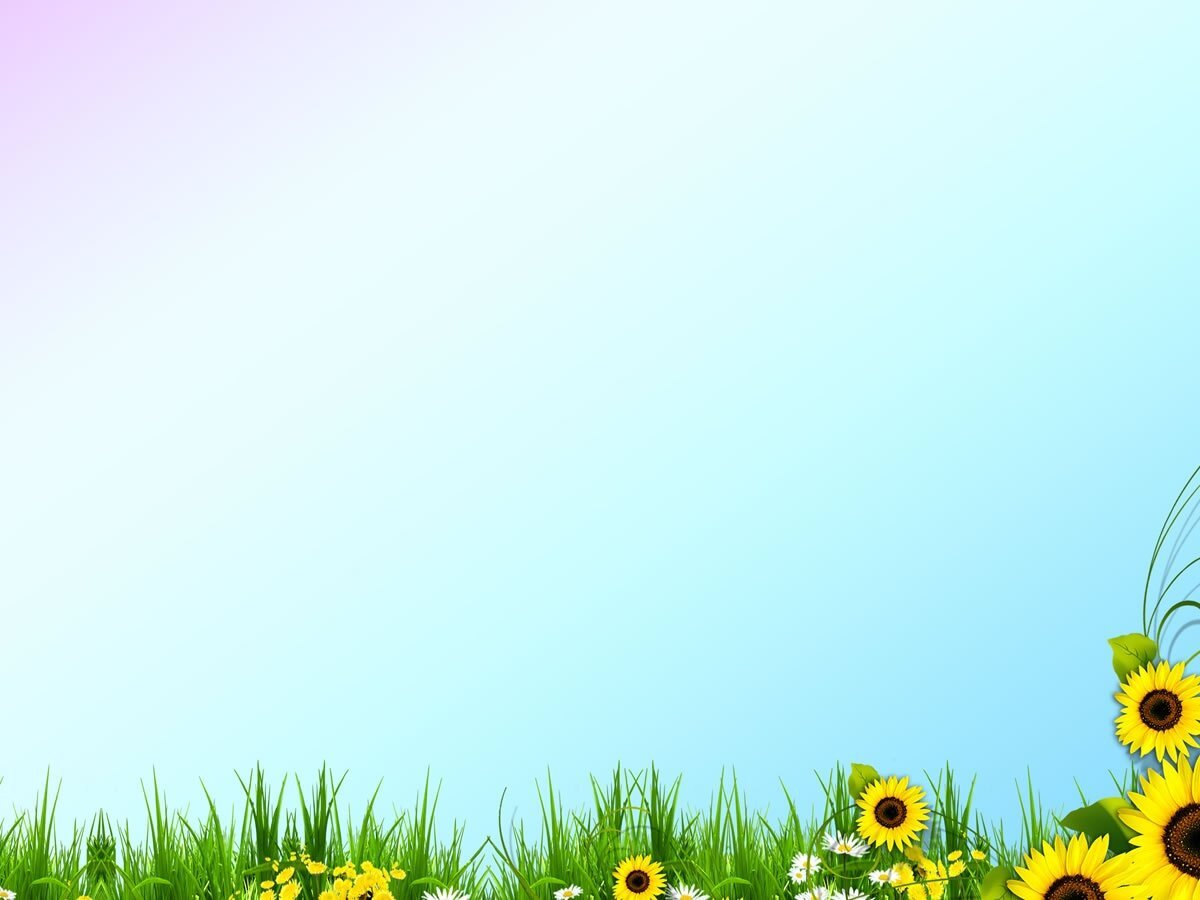 Беседы: «Моя семья»; «Кто, где работает?»; «Как ты помогаешь маме?»; «Что такое семья, для чего она нужна»Чтение: А. Гайдар «Чук и Грек» (по главам) ;В.В Маяковский что такое хорошо и что такое плохо»; Л. Квитко «Бабушкины руки»; К Ушинский «Петушок с семьей»;Разучили физкульт минутку «Семейная зарядка»Разучивание дома пословиц на тему «Семья»
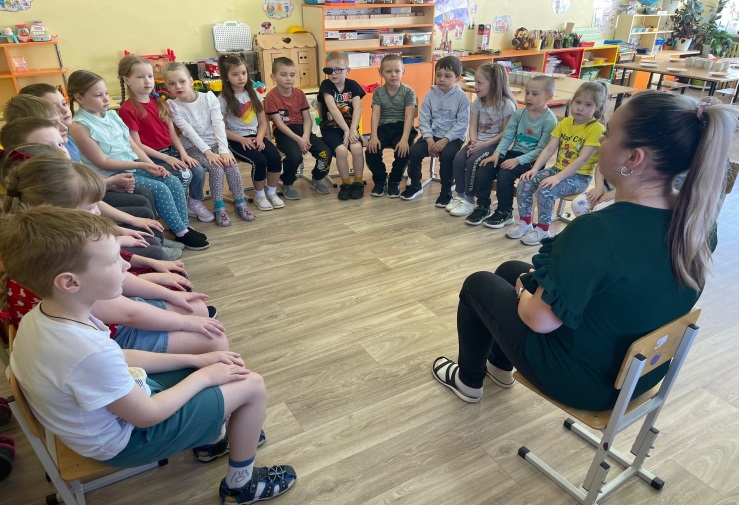 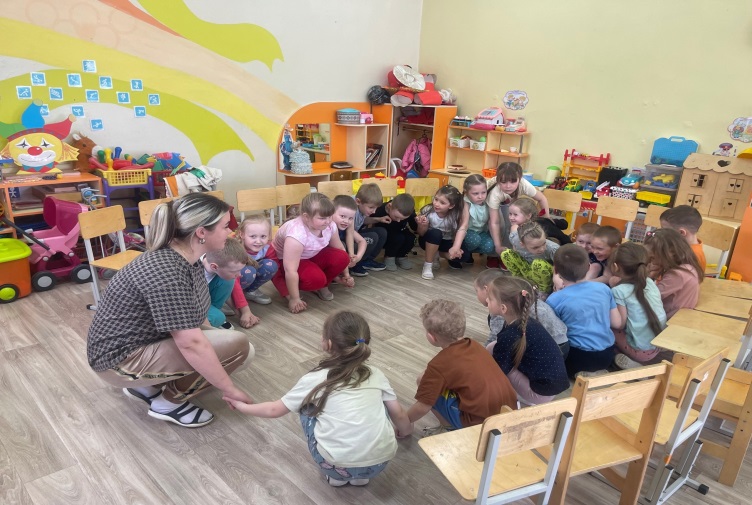 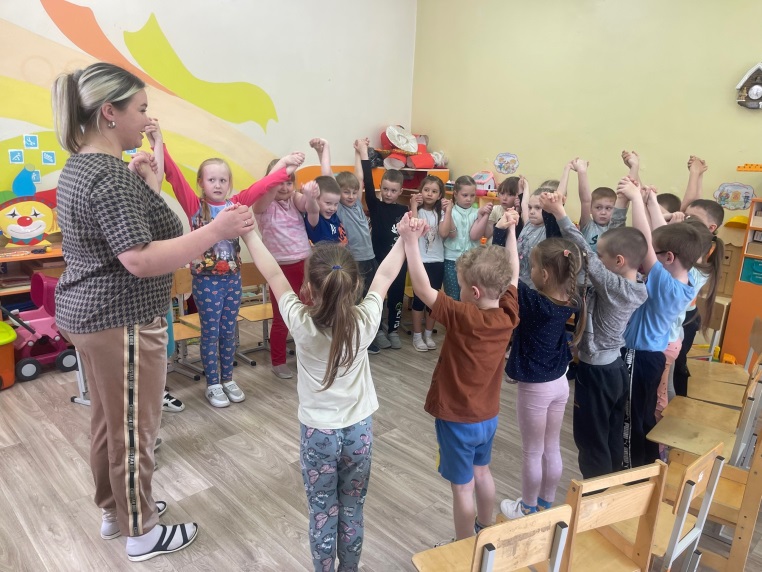 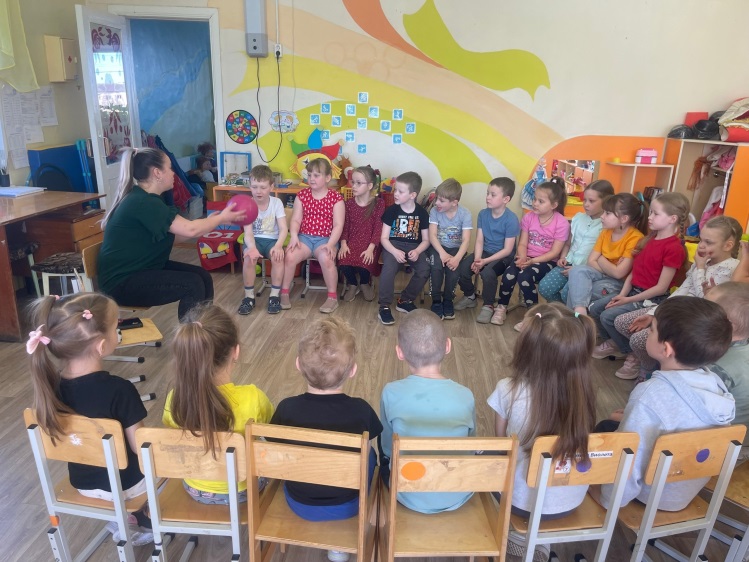 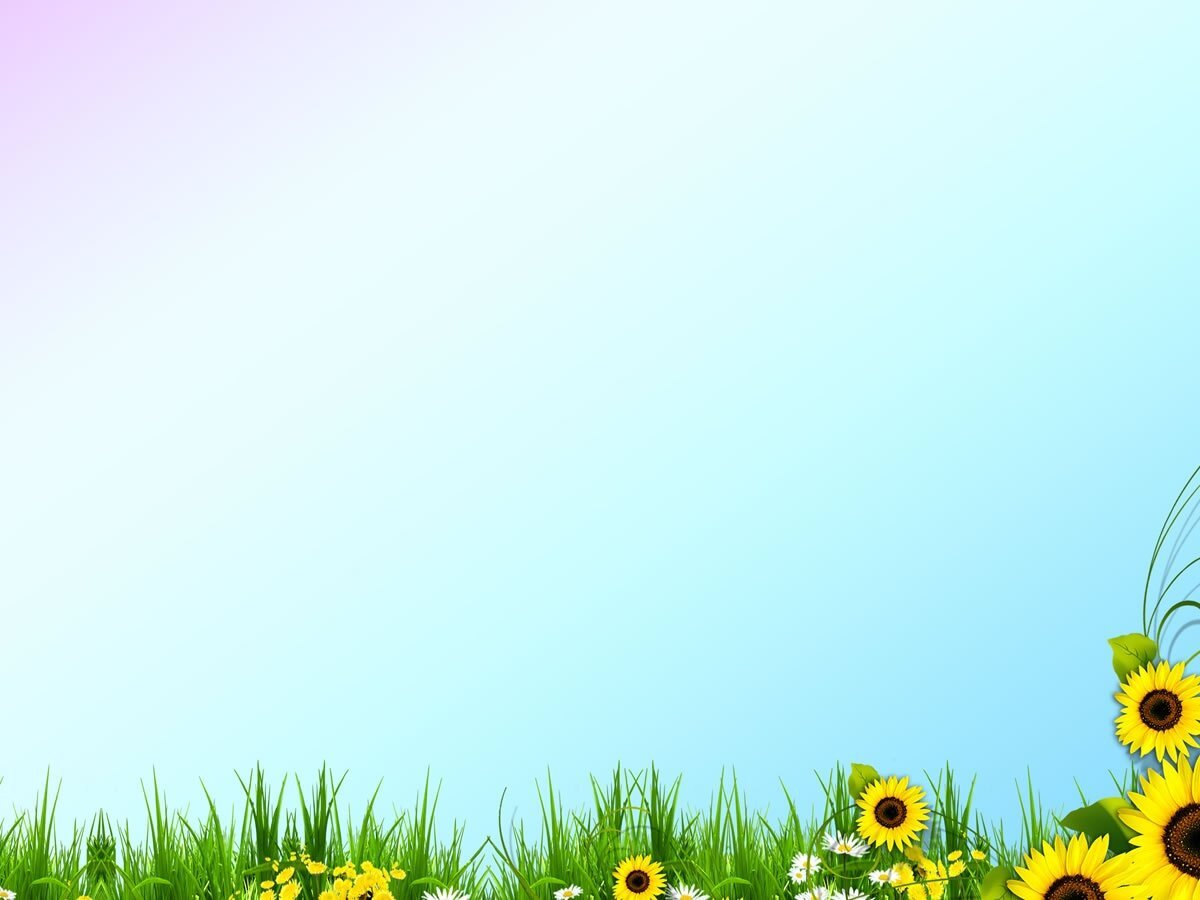 Играли в сюжетно-ролевые игры: «Семья»; «Дочки-матери»;
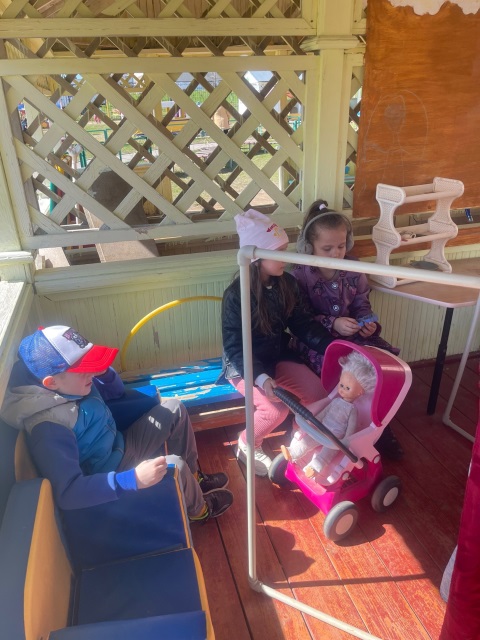 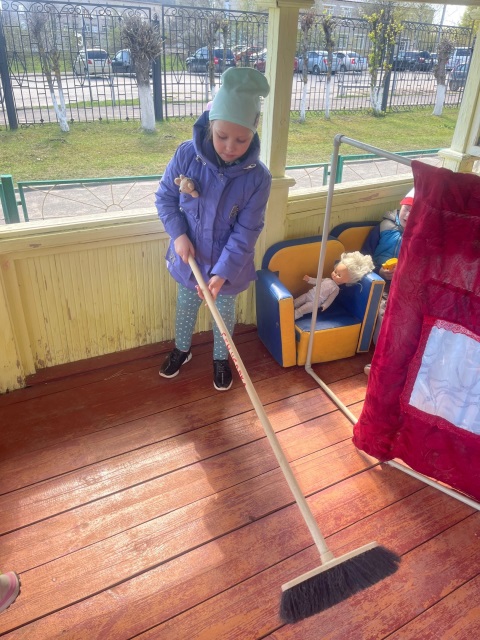 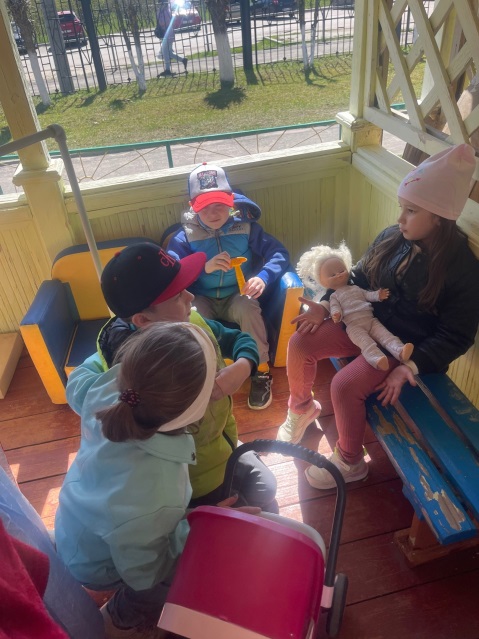 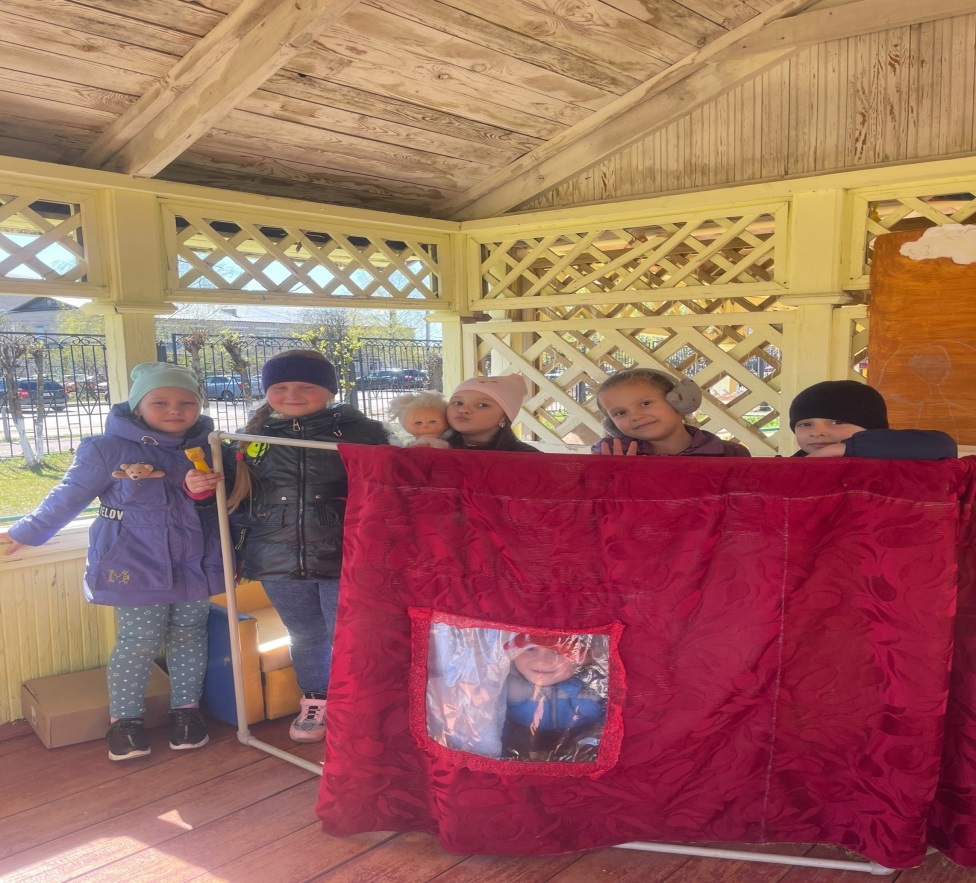 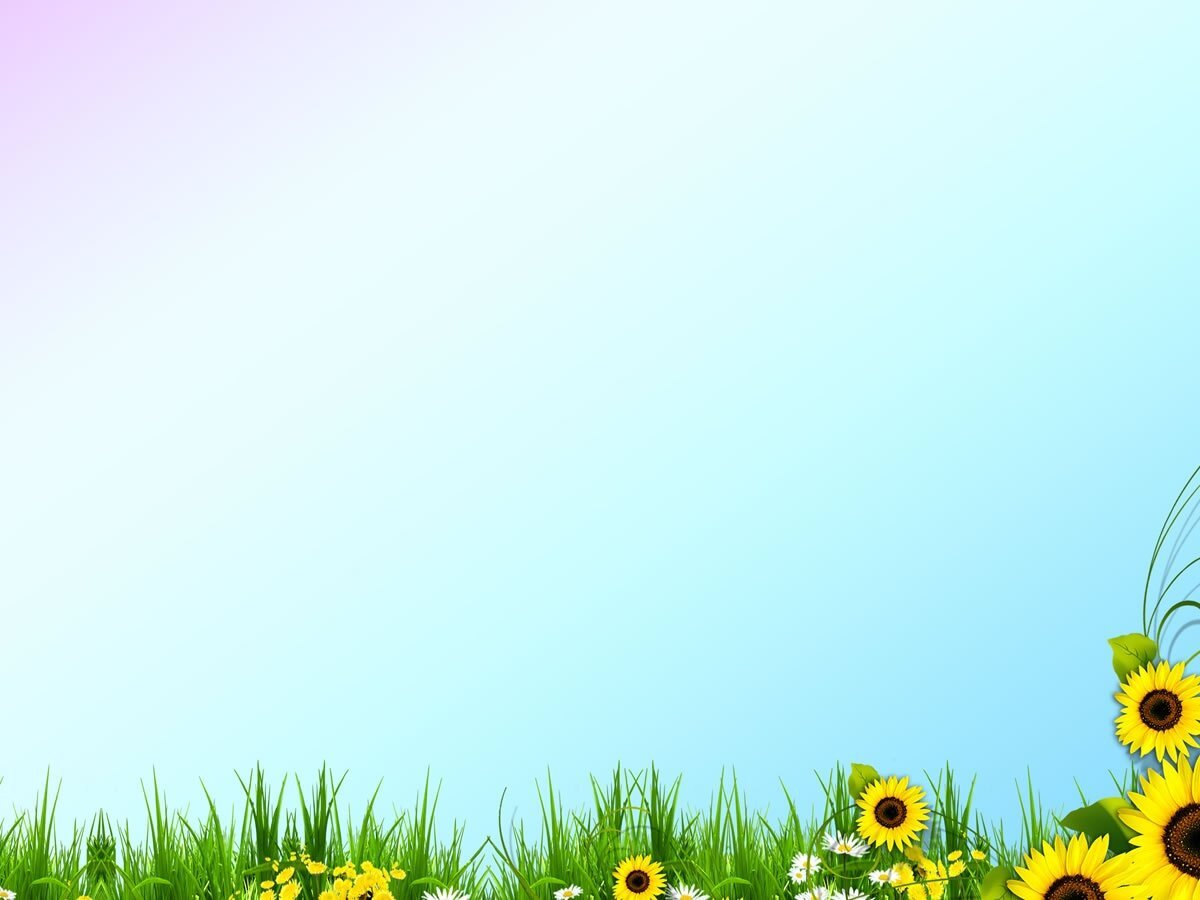 Играли в подвижные игры на участке, и в садике П/И «У маланьи у старушки» ; П/И «Дождик»; П/И «Ручеек», «Колечко»; «Что мы делали не скажем, что мы делали покажем»; «Дедушка сапожник»
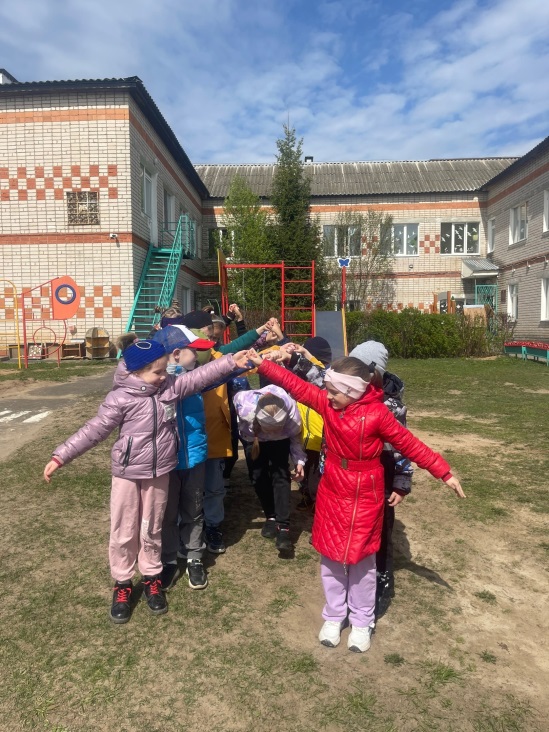 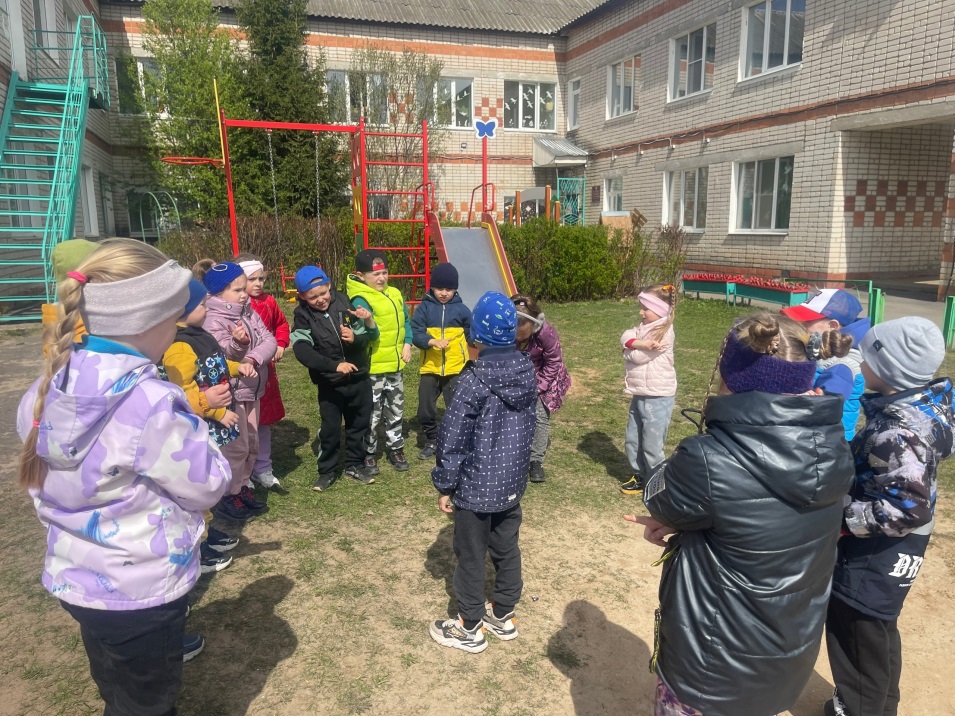 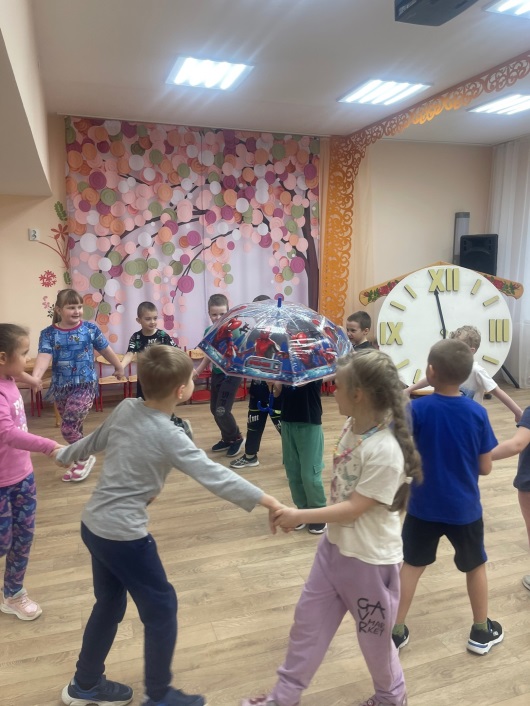 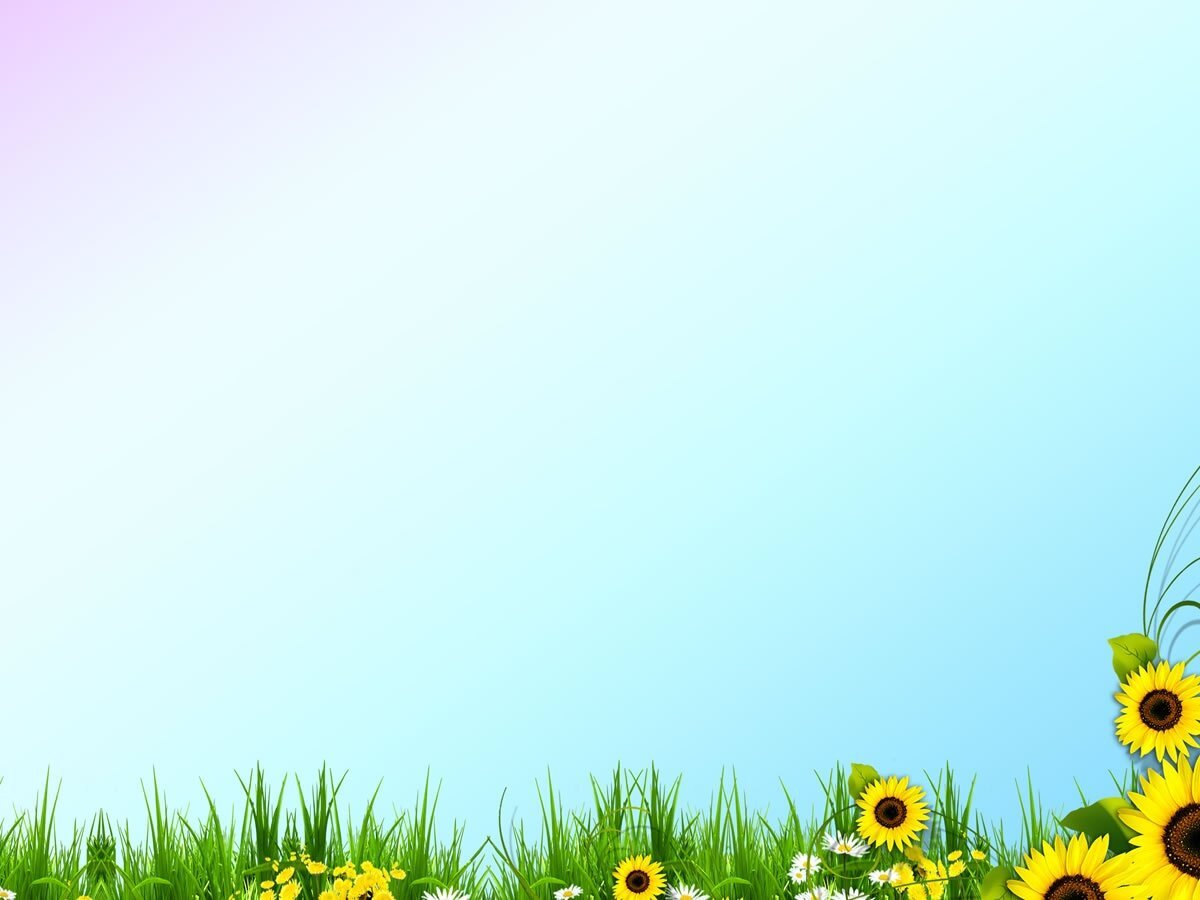 «Семейный праздник»От нашей группы участвовала семья Инны Грязновой – Валентина Александровна и Семен АлексеевичДевочки танцевали тенец «Березки»Песня «Я хочу друзья подарить вам тепло»Выступление на степах с Мариной Александровной
Участие в видео-ролике детей «Зачем нужна семья»
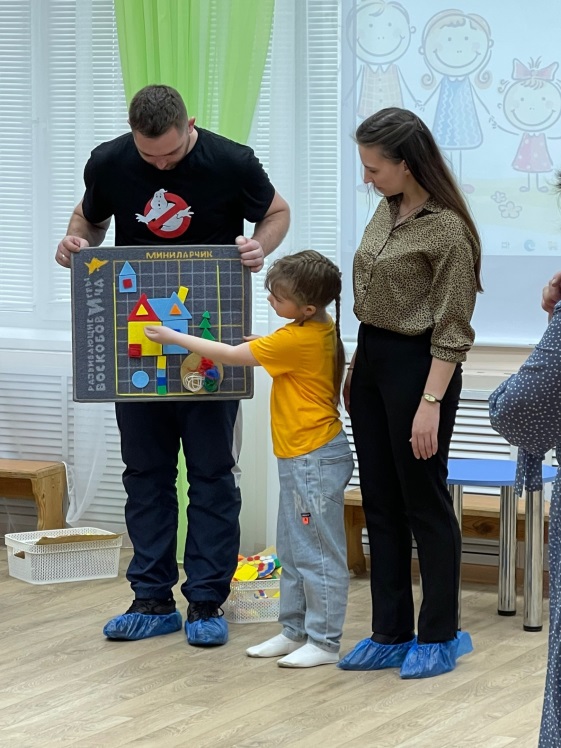 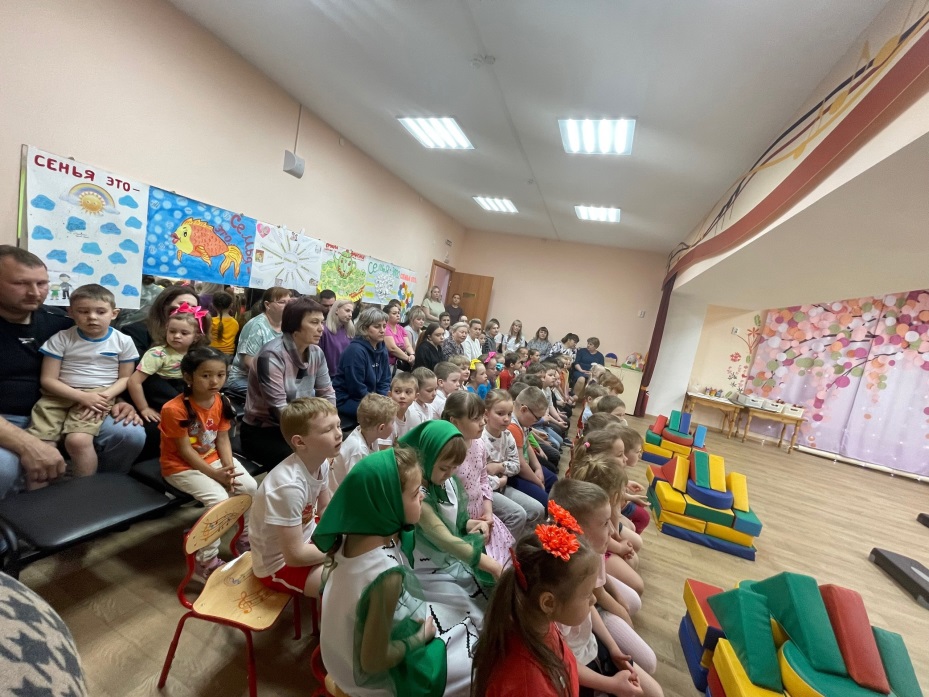 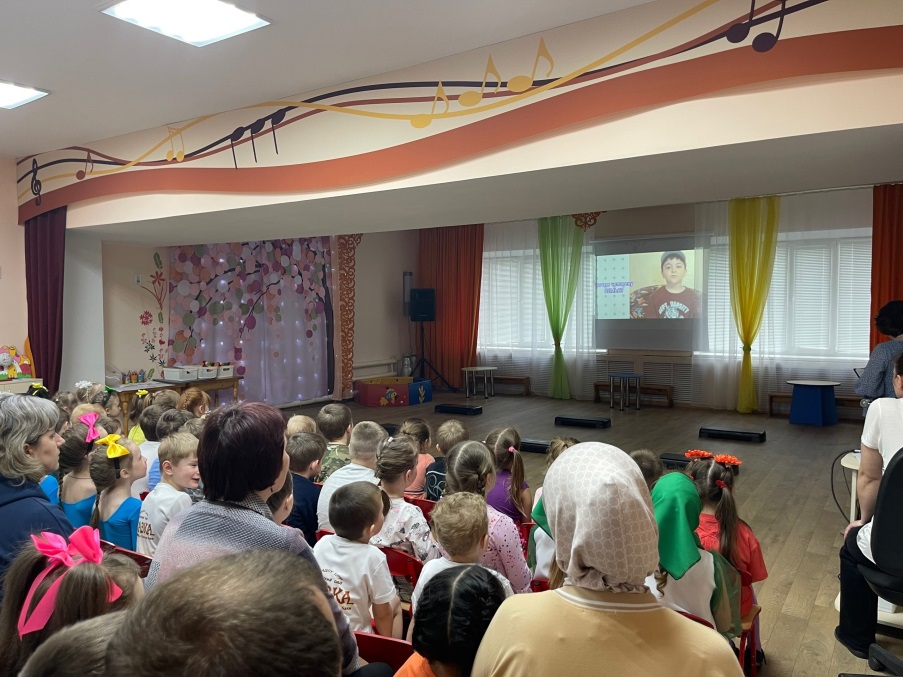 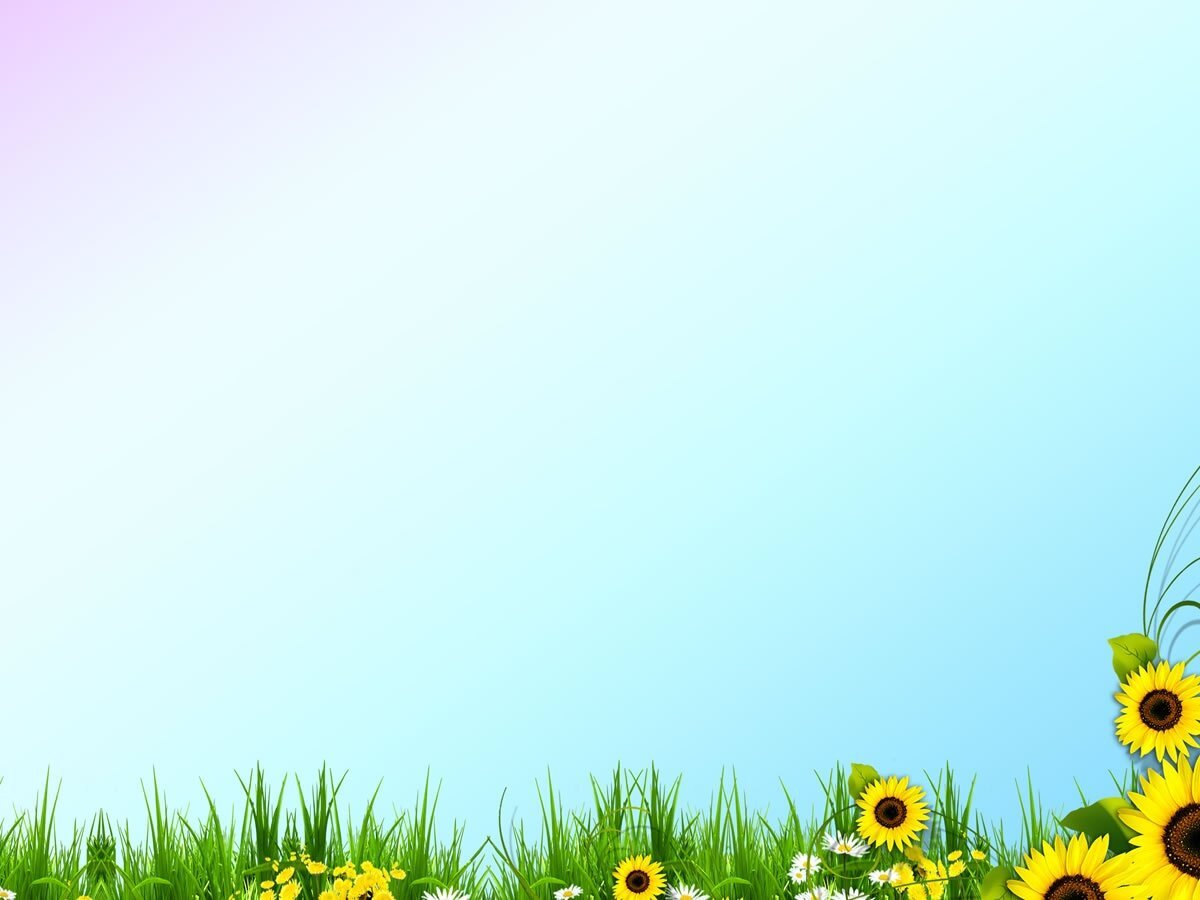 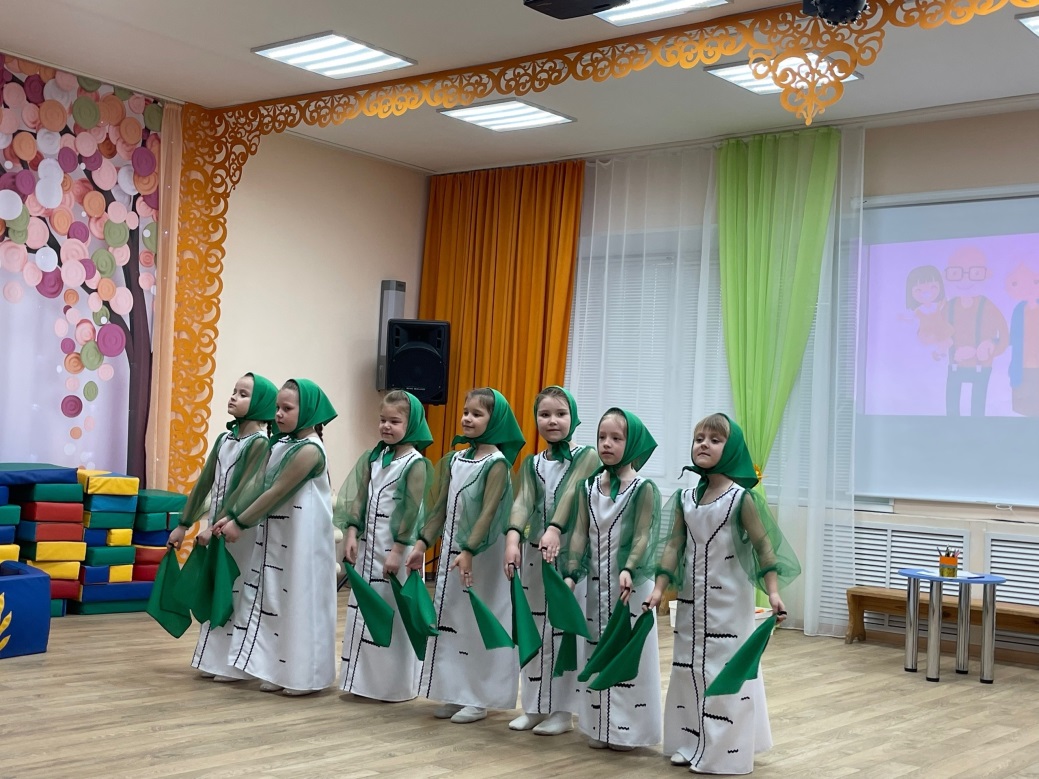 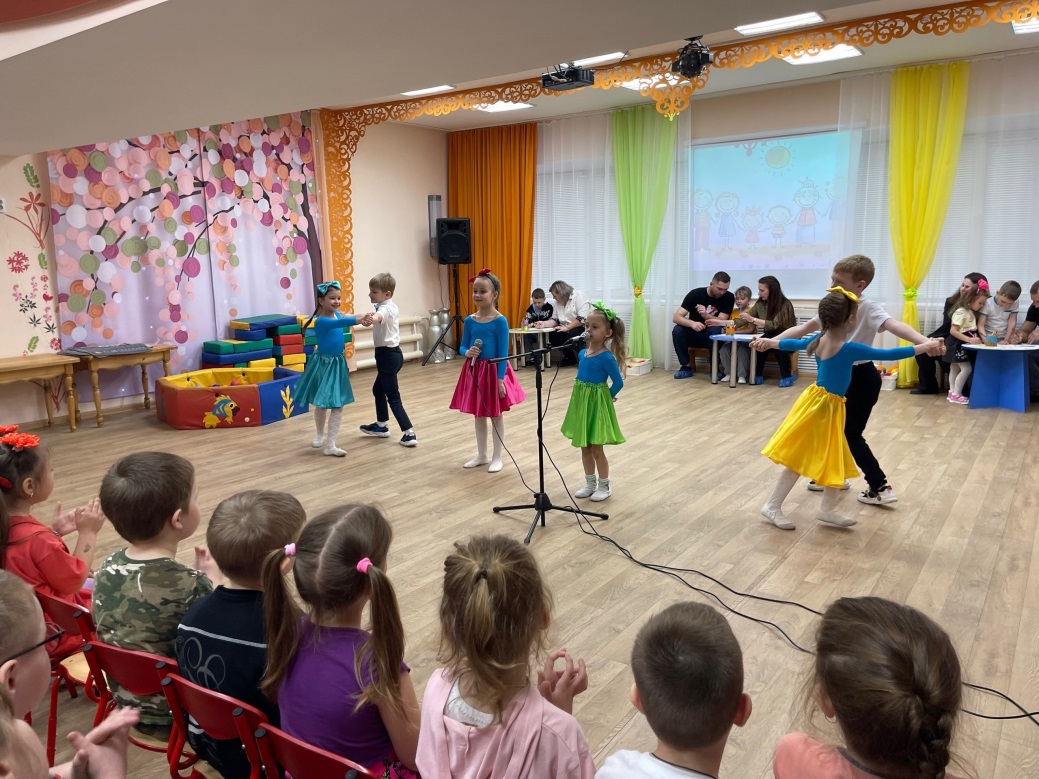 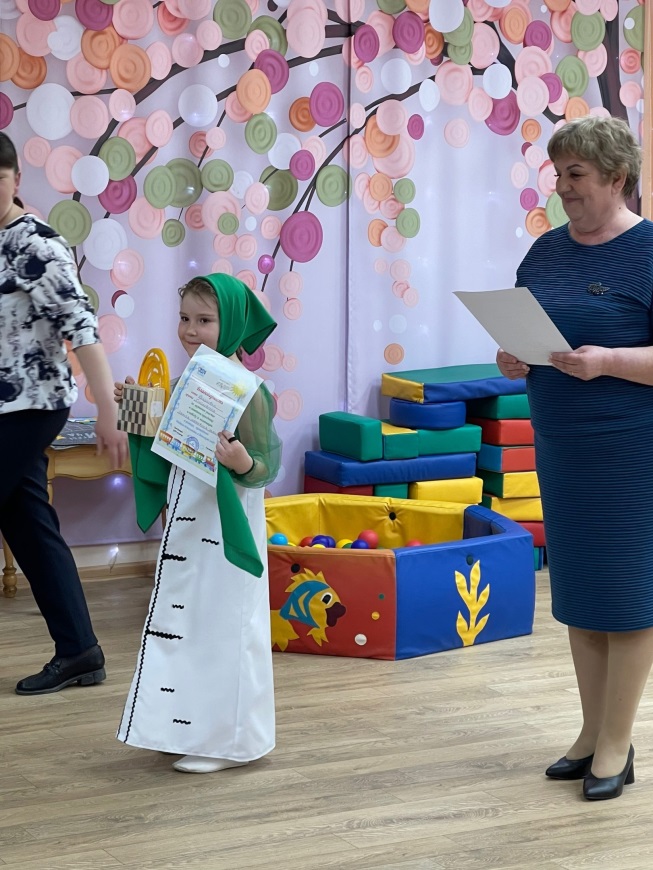 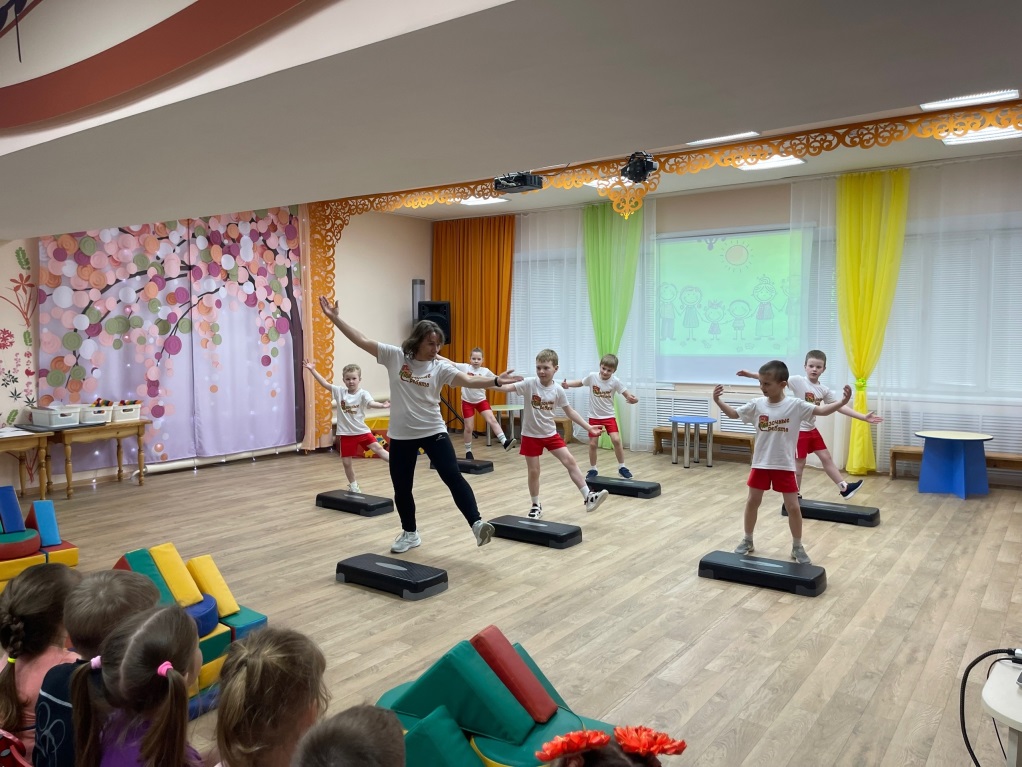